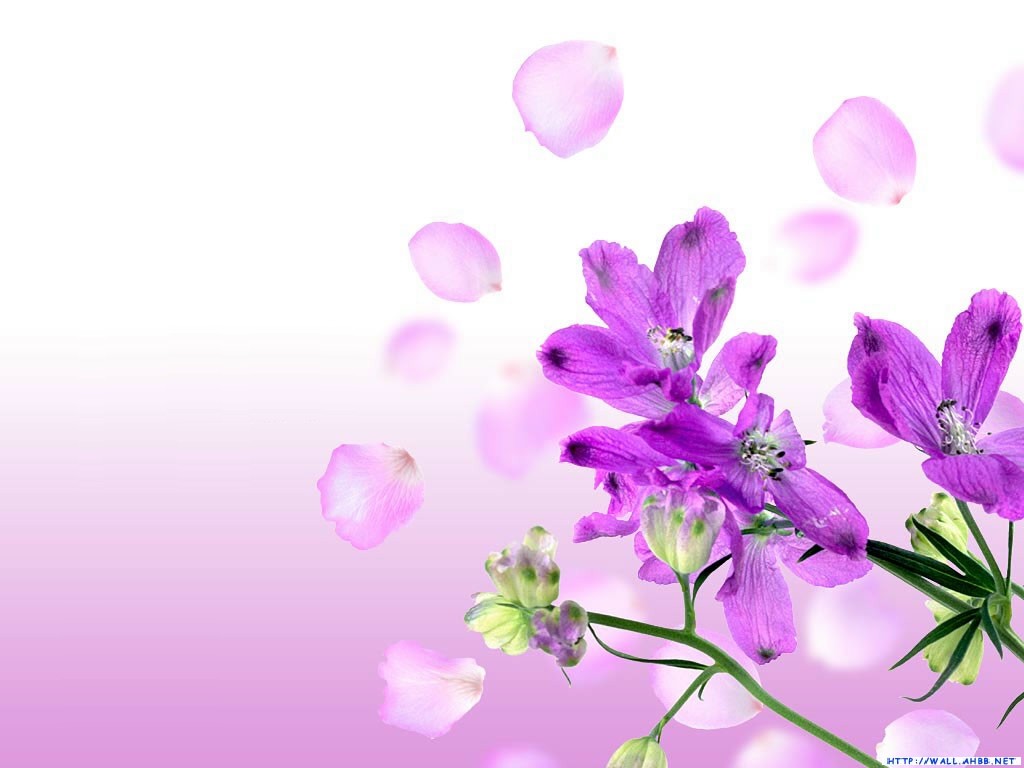 CHÀO  MỪNG  QUÝ  THẦY  CÔ  
  VỀ  DỰ  TIẾT  HỌC  HÔM  NAY
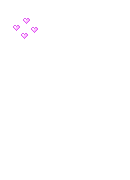 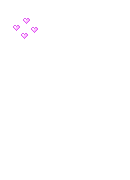 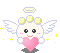 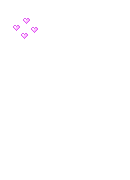 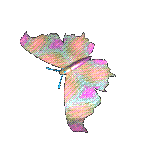 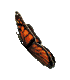 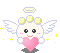 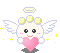 - Ngày soạn: 23/2/2025
- Ngày dạy: Lớp 6A: 1/3/2025
GIÁO ÁN THAO GIẢNG
GV: NGUYỄN THỊ THU HƯƠNG
TỔ XÃ HỘI
TRƯỜNG THCS NGỌC MỸ
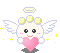 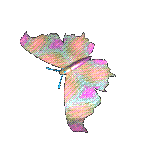 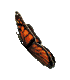 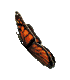 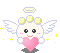 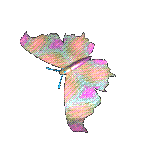 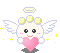 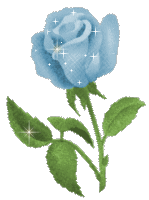 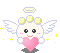 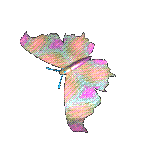 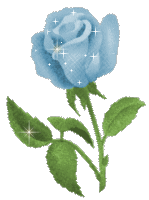 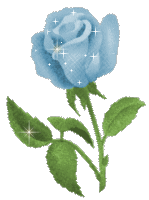 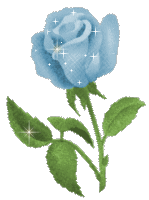 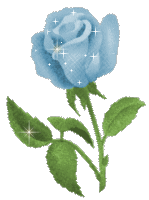 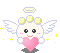 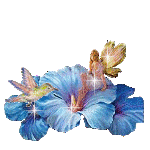 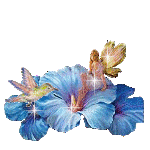 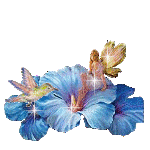 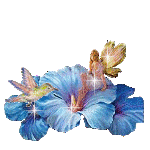 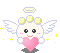 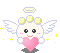 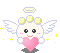 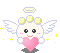 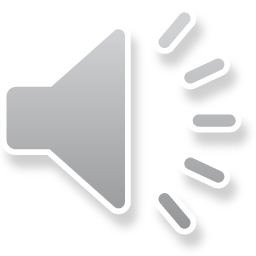 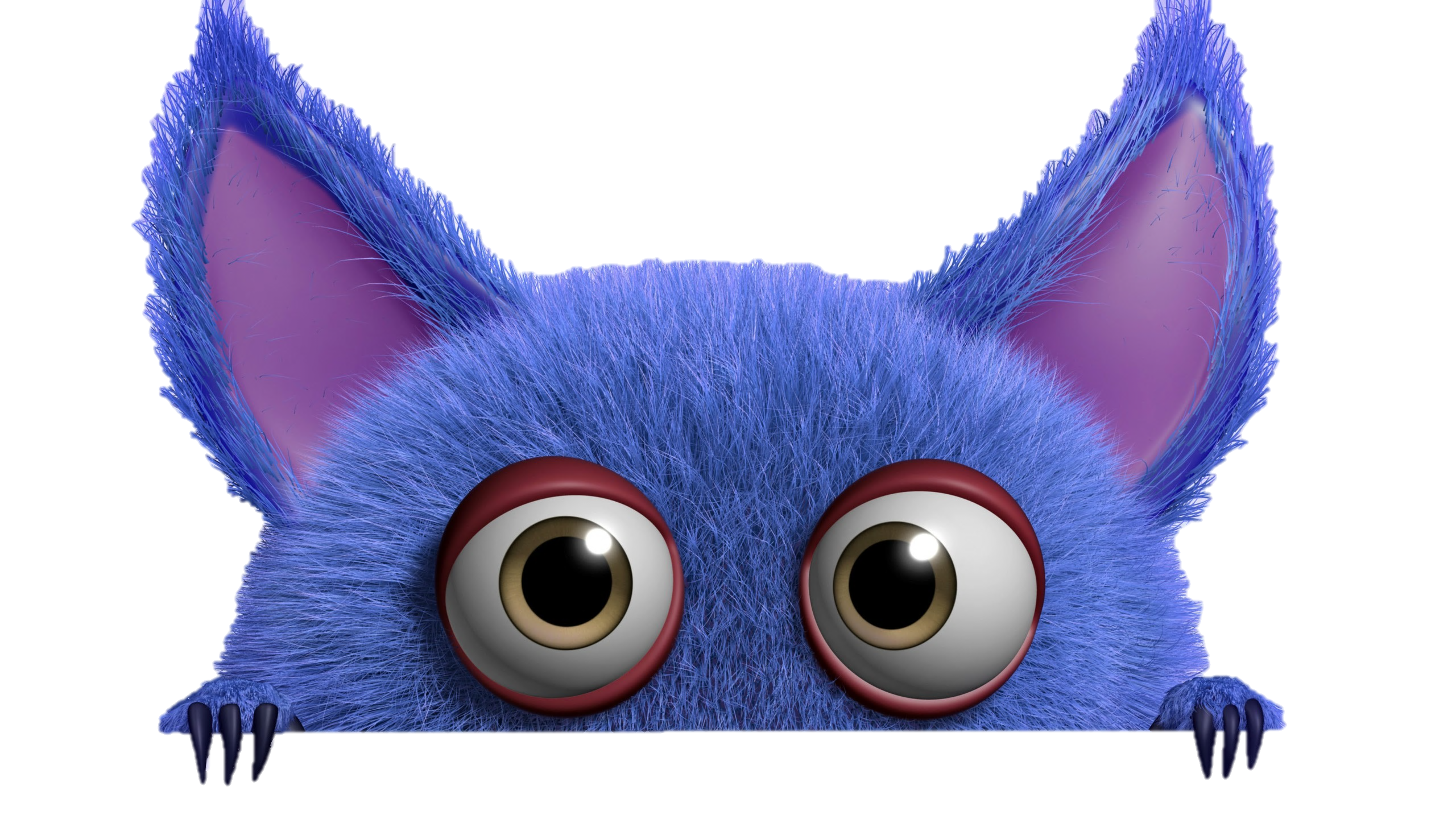 TRÒ CHƠI HỘP QUÀ BÍ MẬT
Gift box secret game
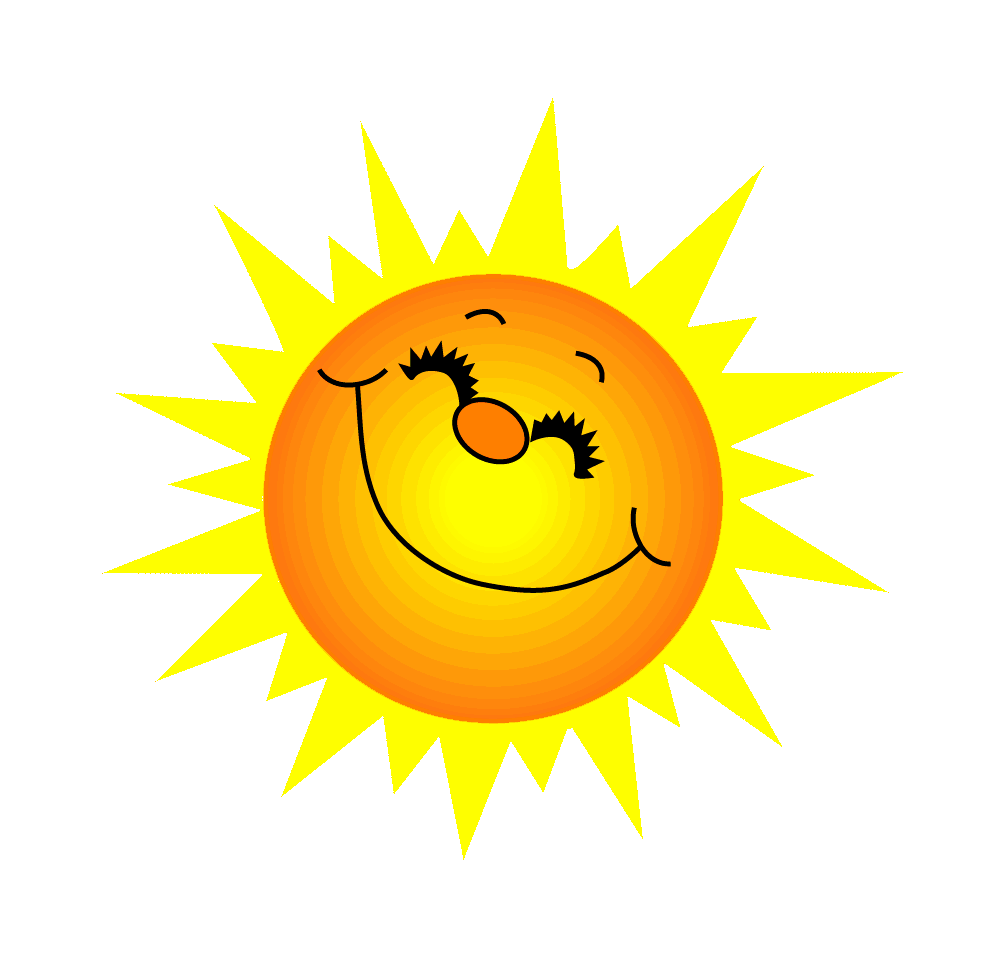 Phương thức biểu đạt chính của truyện “cây khế” là gì?
Tự sự
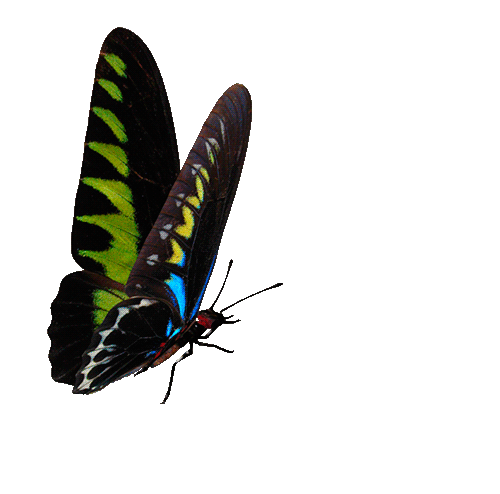 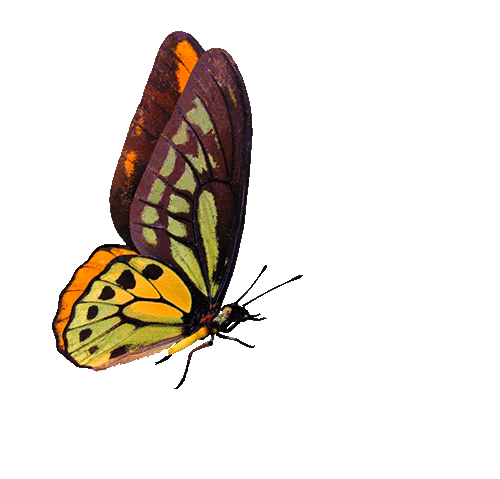 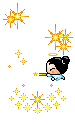 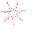 Em nhận được 1 điểm 8
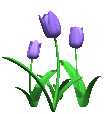 GO HOME
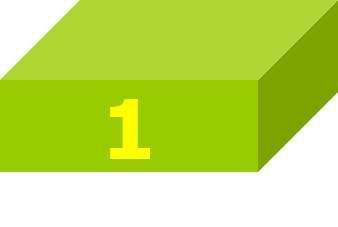 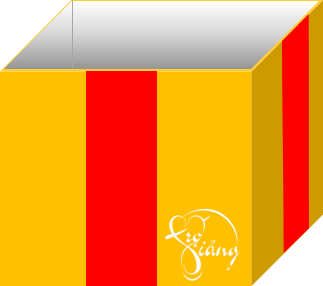 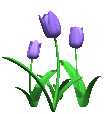 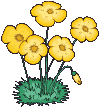 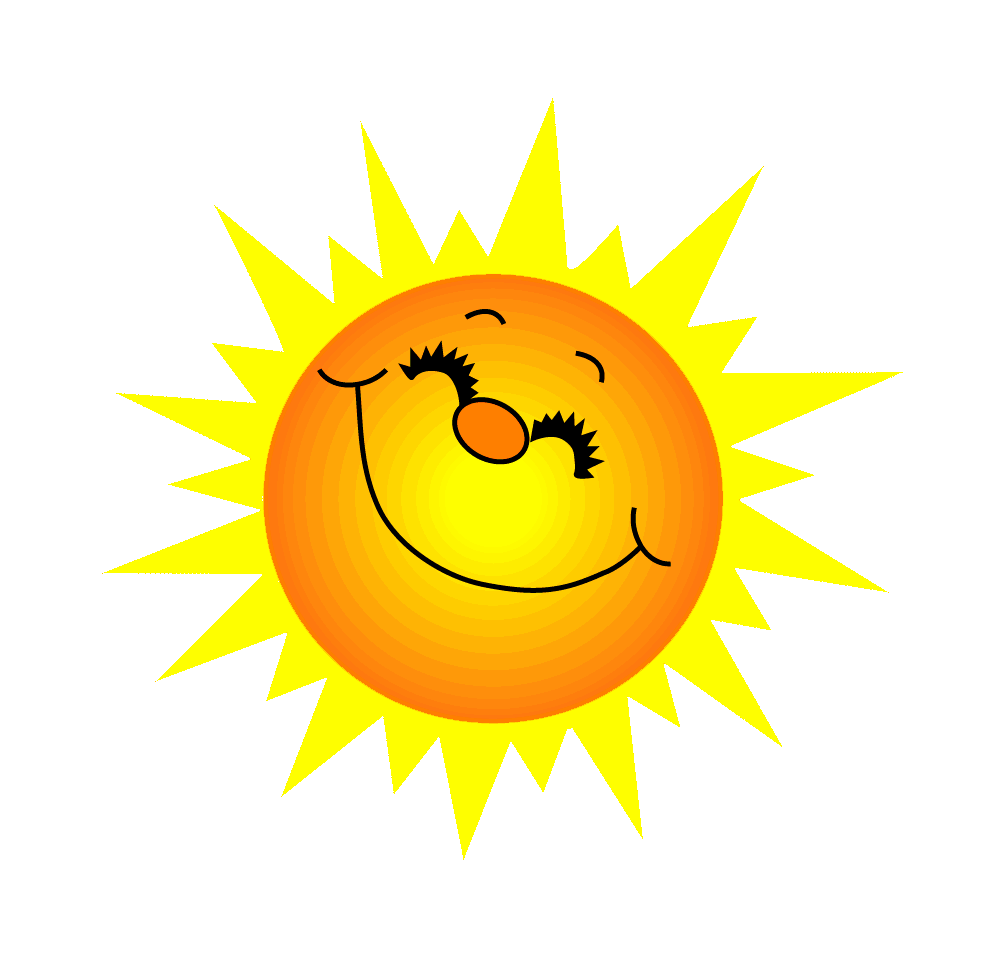 “Cây khế” do ai sáng tác?
Nhân dân
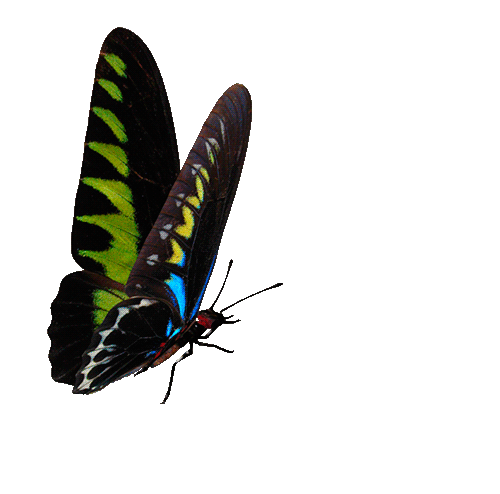 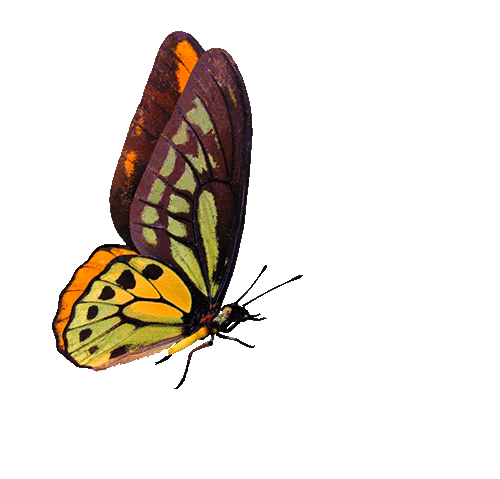 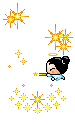 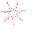 Em được 1 điểm 8
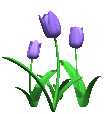 GO HOME
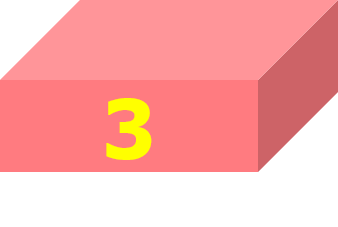 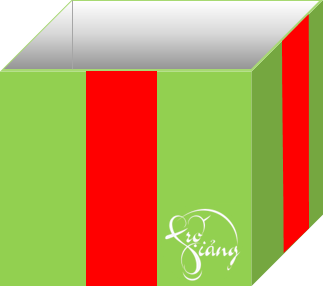 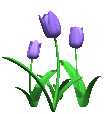 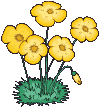 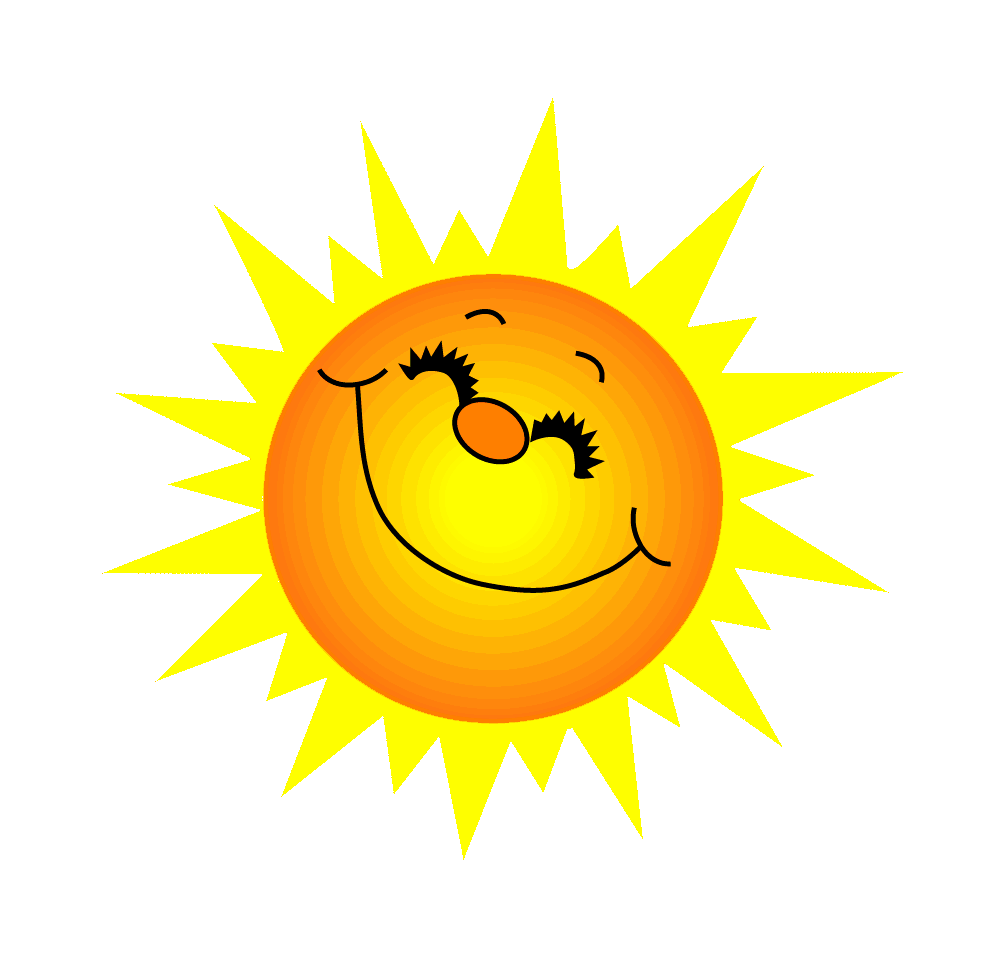 Truyện “Cây khế” thuộc loại cổ tích gì?
Cổ tích thần kì
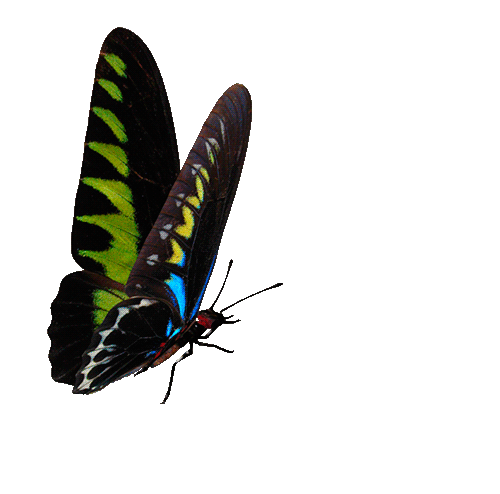 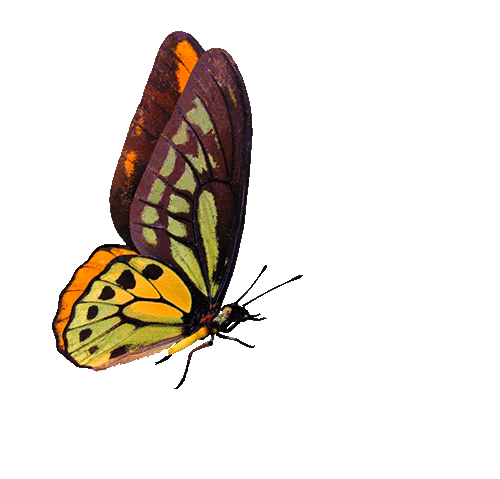 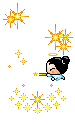 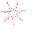 Em được xóa 1 điểm xấu
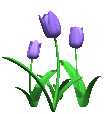 GO HOME
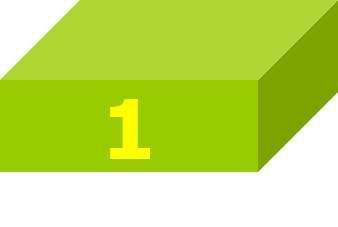 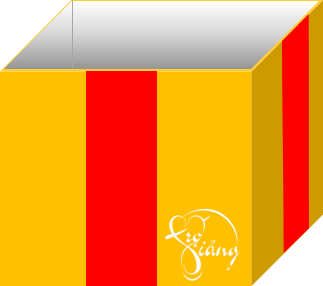 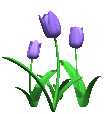 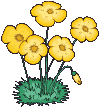 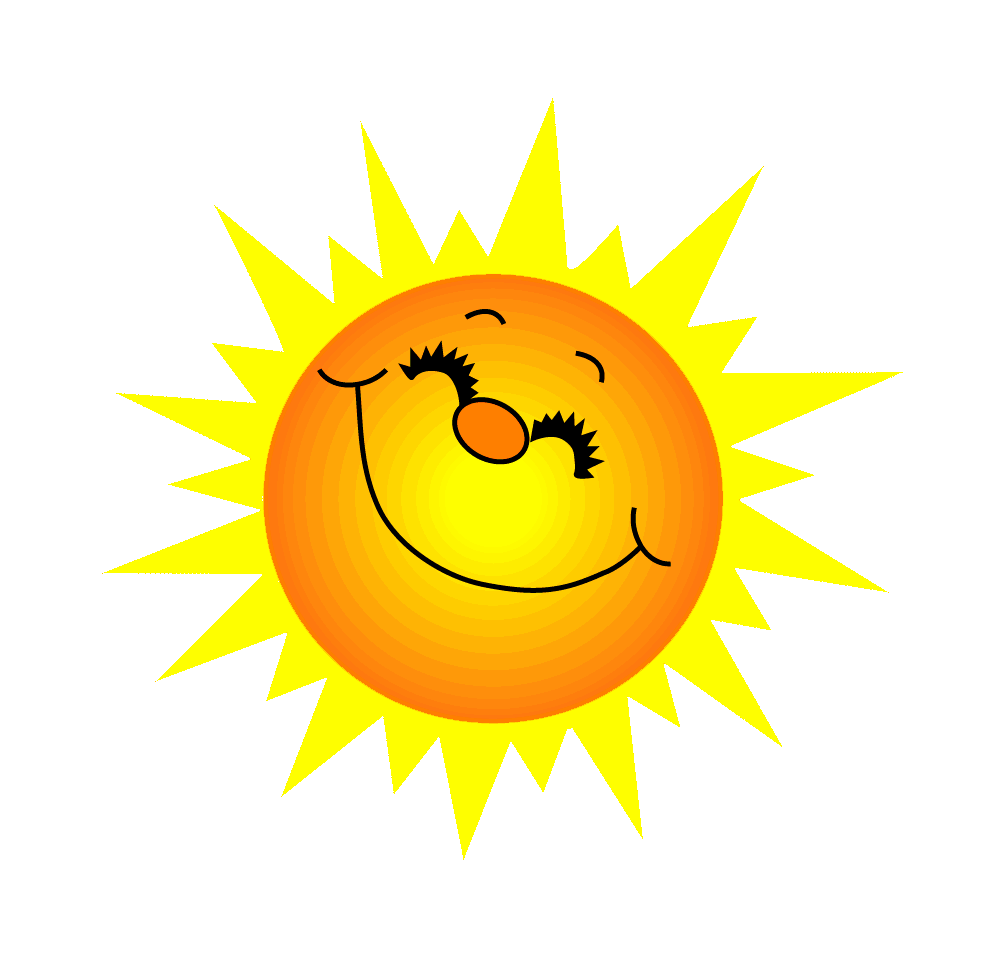 Hoàn cảnh của hai anh em trong truyện được giới thiệu như thế nào?
Cha mẹ mất sớm, hai anh em chăm lo làm lụng….
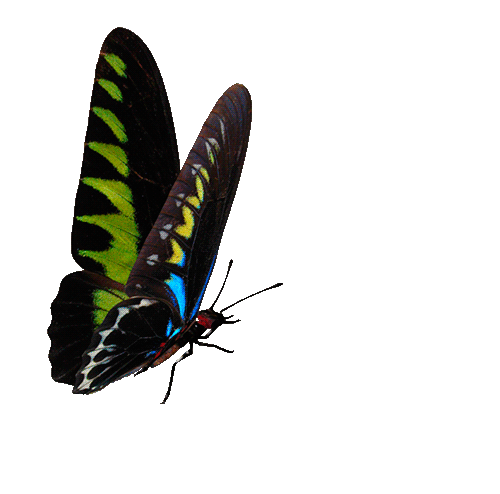 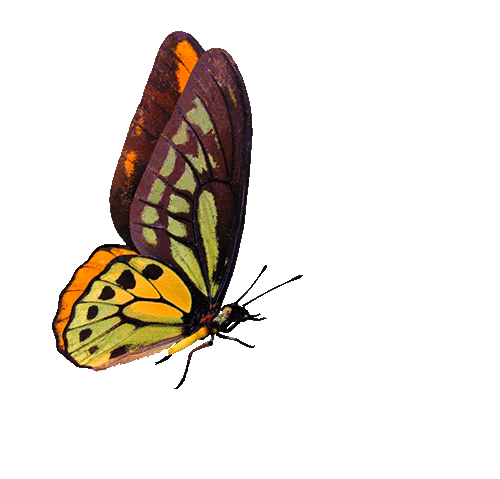 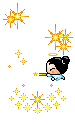 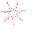 Em được cả lớp vỗ tay
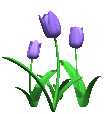 GO HOME
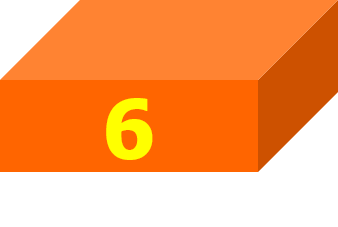 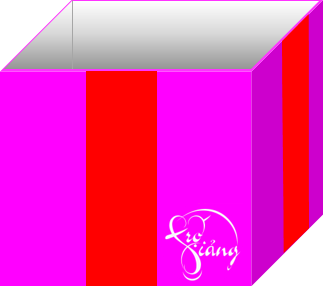 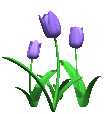 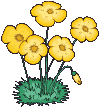 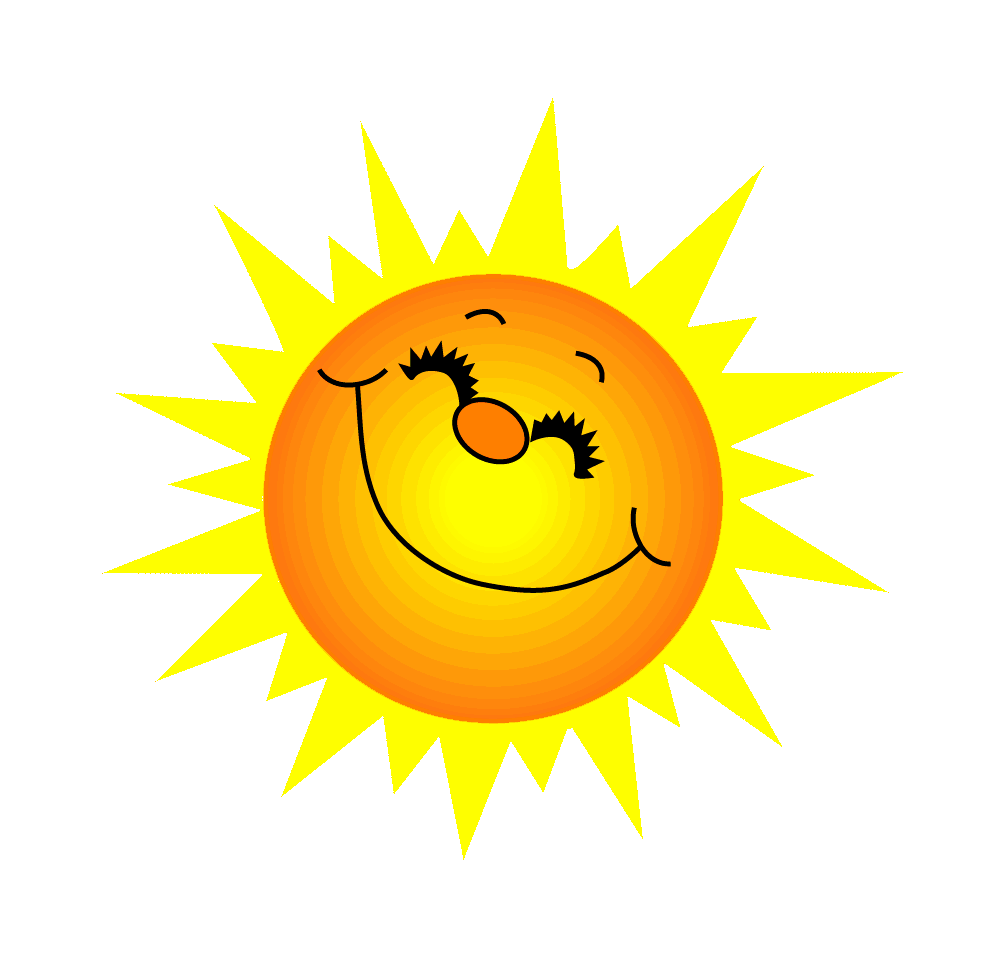 Người anh trong truyện đã may túi mấy gang để đi đựng vàng?
9 gang (to gấp 3 lần túi của người em)
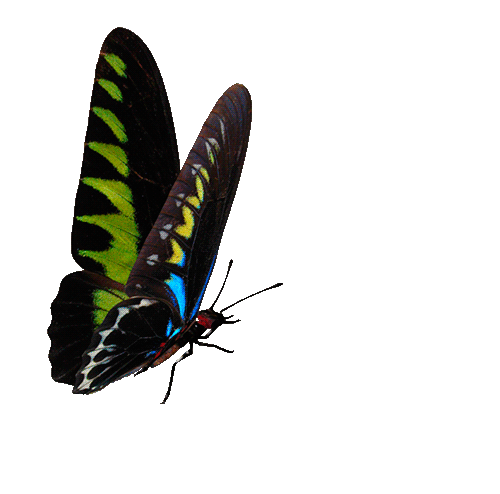 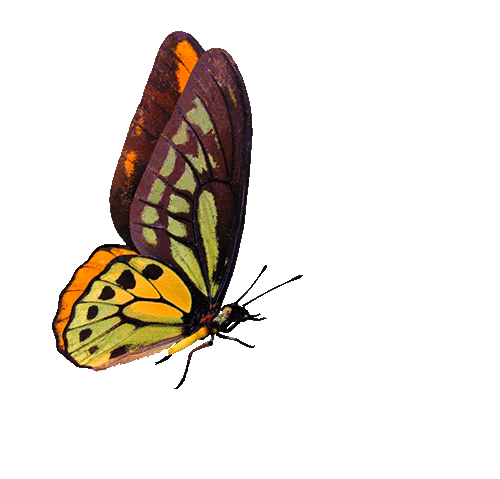 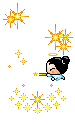 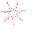 E nhận được 1 điểm 8
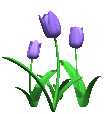 GO HOME
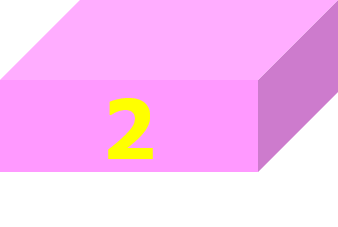 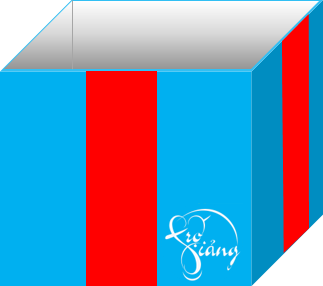 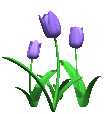 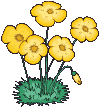 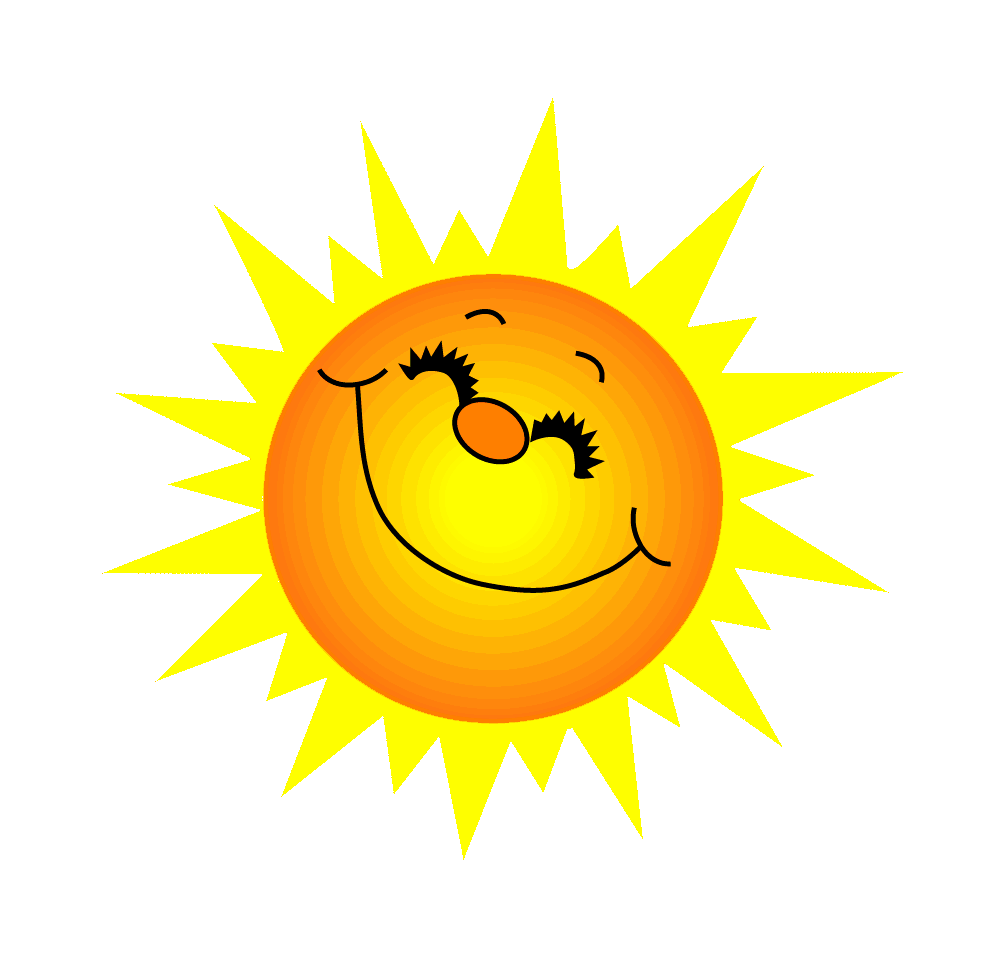 Những yếu tố kì ảo được nhắc đến trong truyện là gì? Nêu ý nghĩa của 1 trong các yếu tố đó?
Con chim thần kì, đảo vàng.
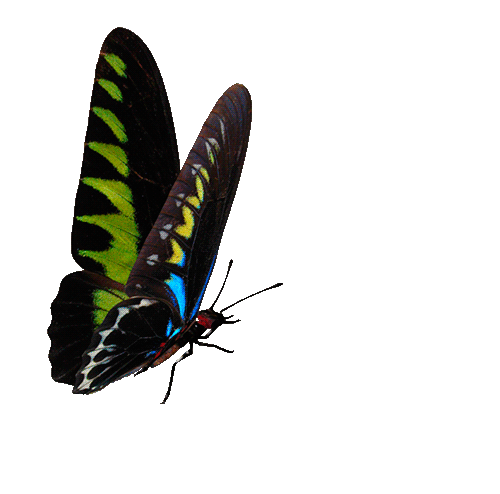 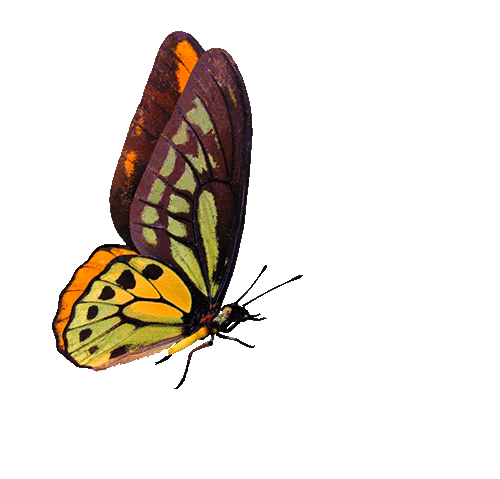 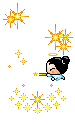 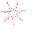 Em nhận được 1 điểm 9
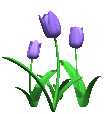 GO HOME
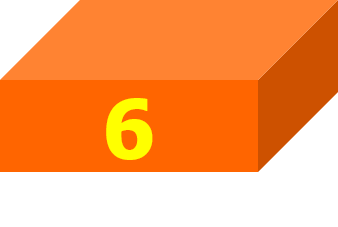 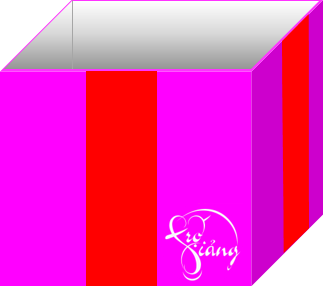 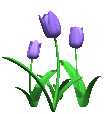 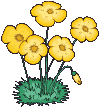 a. Con vật kì ảo: chim thần
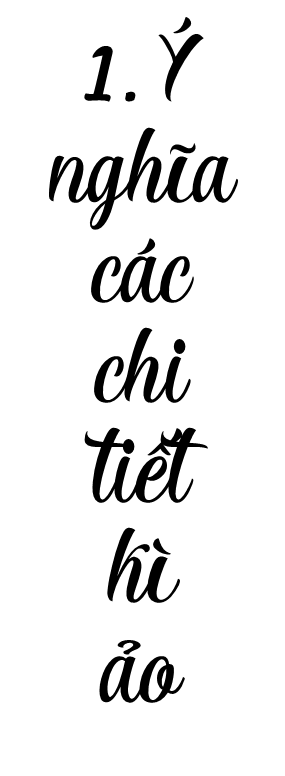 Biết nói tiếng người, biết chỗ cất giấu của cải.
* Đặc điểm:
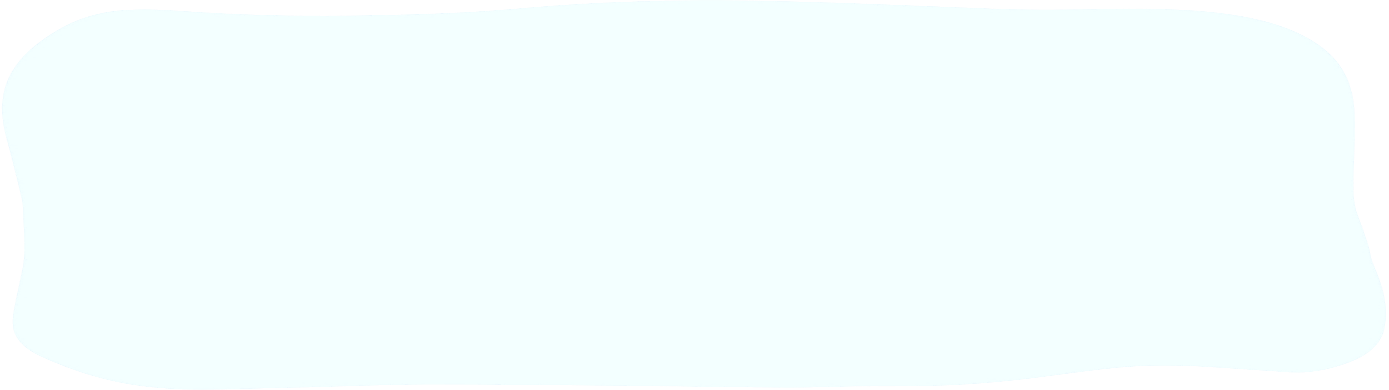  Ý nghĩa: con vật kì ảo nằm trong danh sách lực lượng thần kì của thế giới cổ tích:
+ Xuất hiện nhằm tạo ra những điều kì diệu 
+ Thực hiện chức năng ban thưởng cho nhân vật tốt hoặc trừng phạt nhân vật xấu.
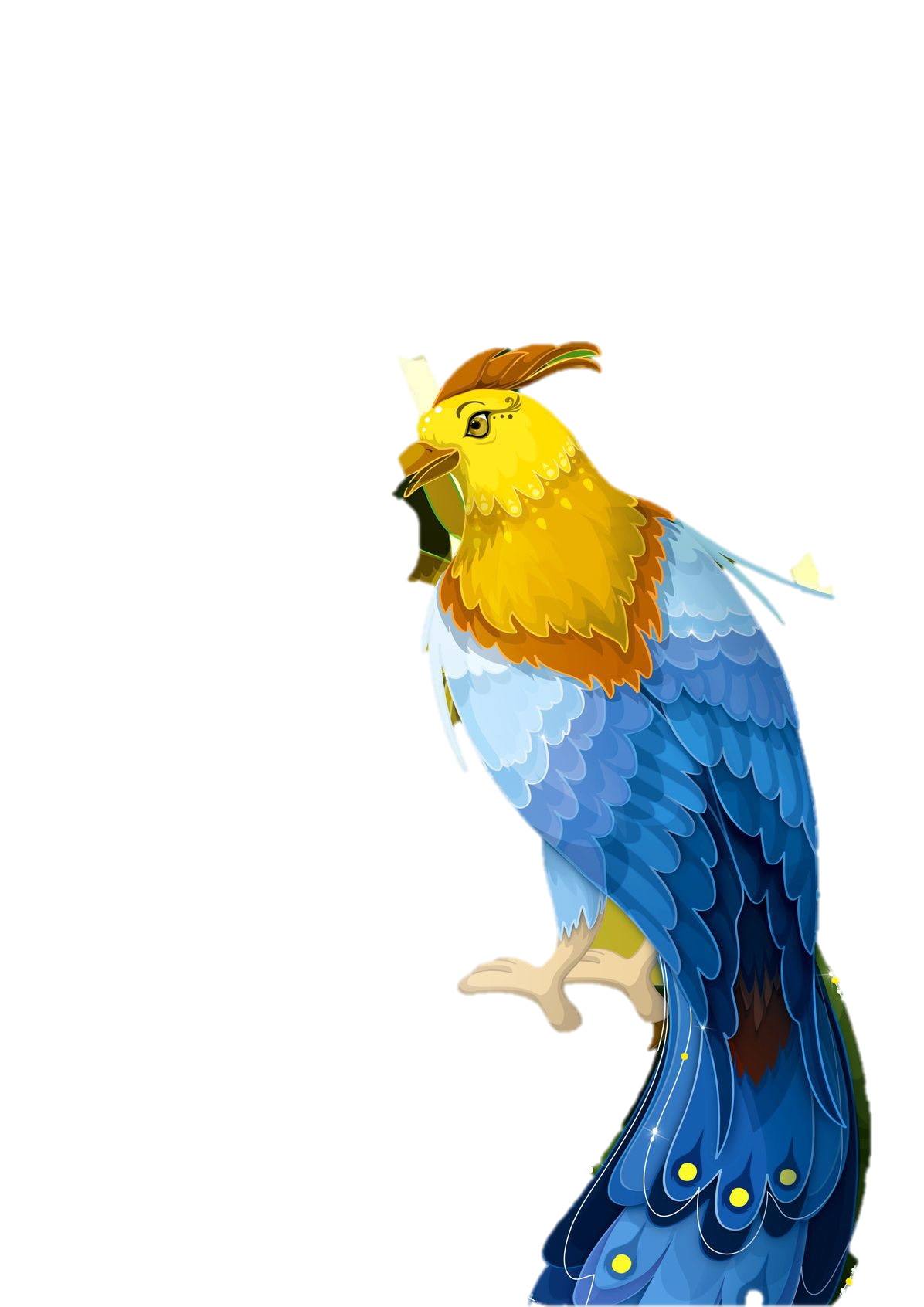 Không gian kì ảo: đảo vàng
- Đặc điểm: Một cái đảo toàn đá trắng, đá xanh, đá đỏ, đá ngũ sắc…
- Vai trò:
+ Đối với người em: sự trả ơn khi cho chim ăn khế 
+ Đối với người anh: sự tham lam, cơ hội để trở nên giàu có.
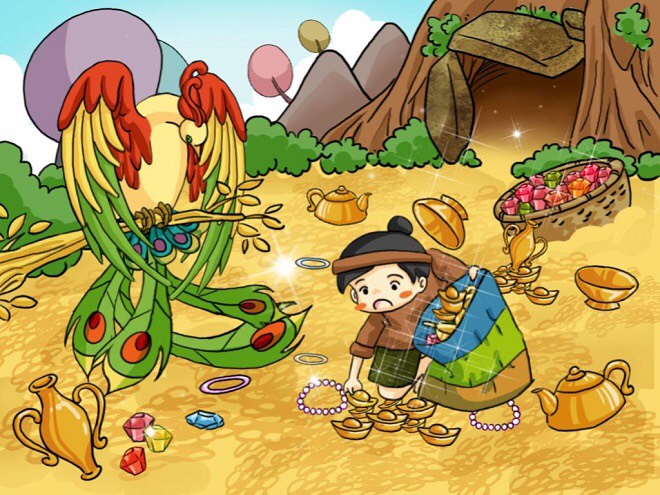 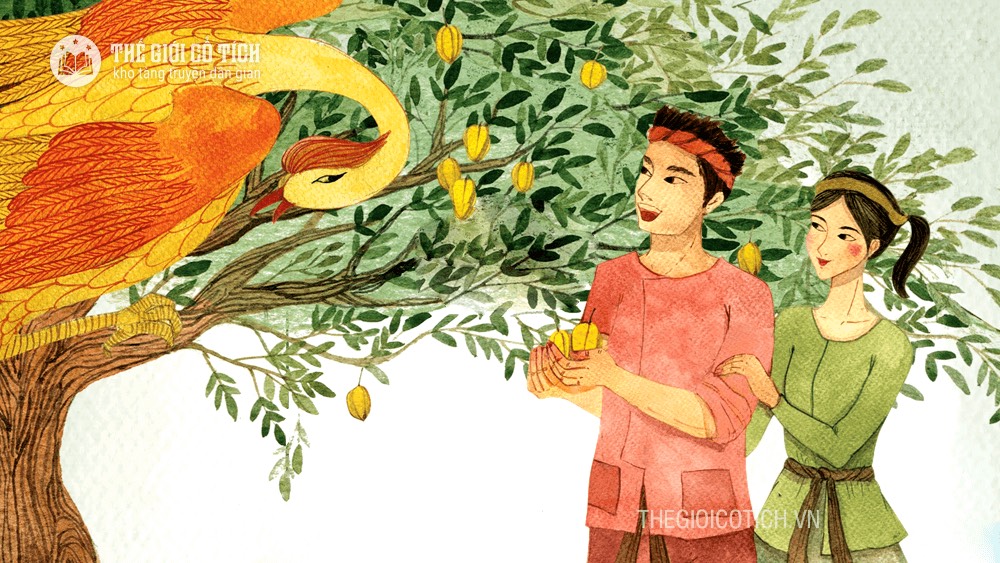 TIẾT 90
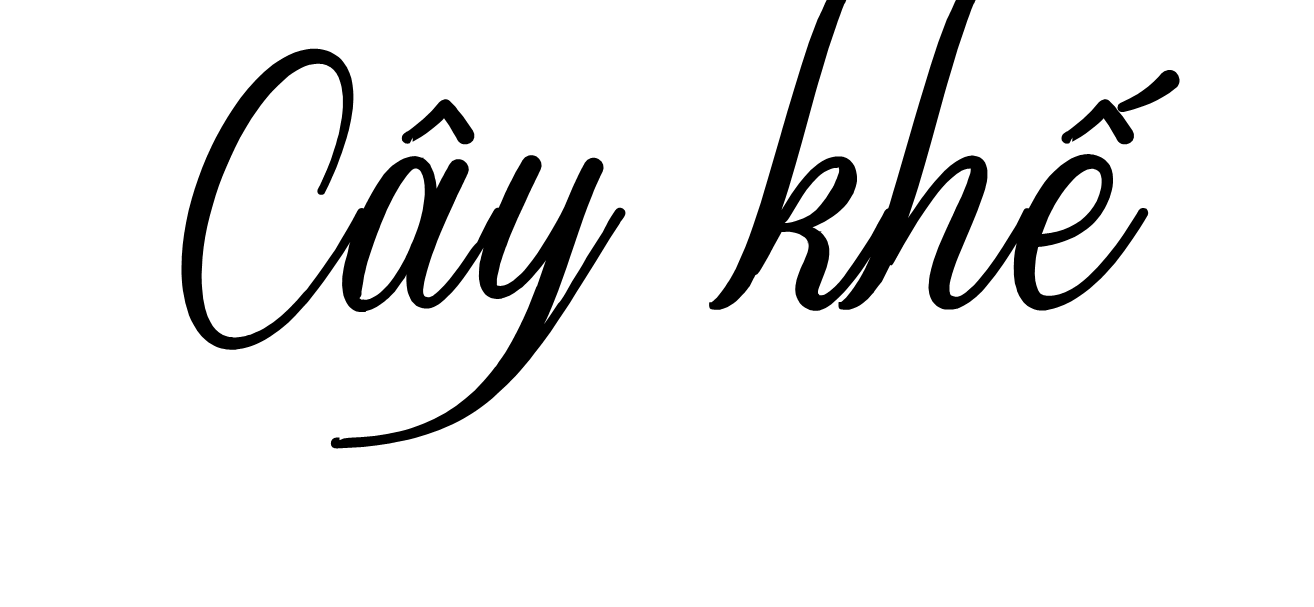 (TT)
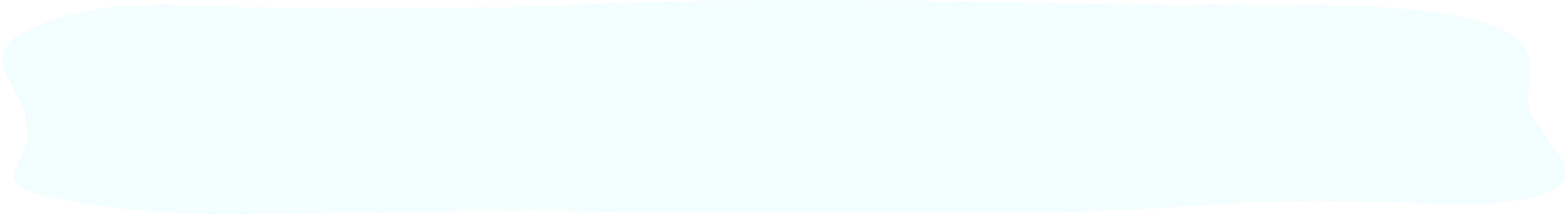 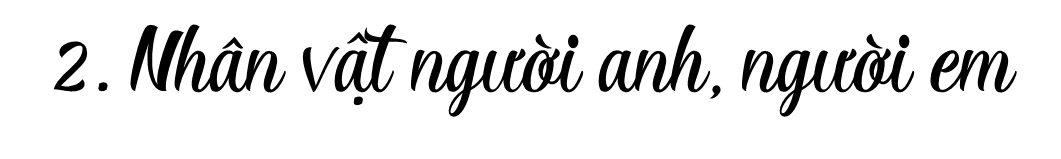 Hoàn cảnh: cha mẹ mất sớm, hai anh em ở với nhau và chịu khó làm ăn.
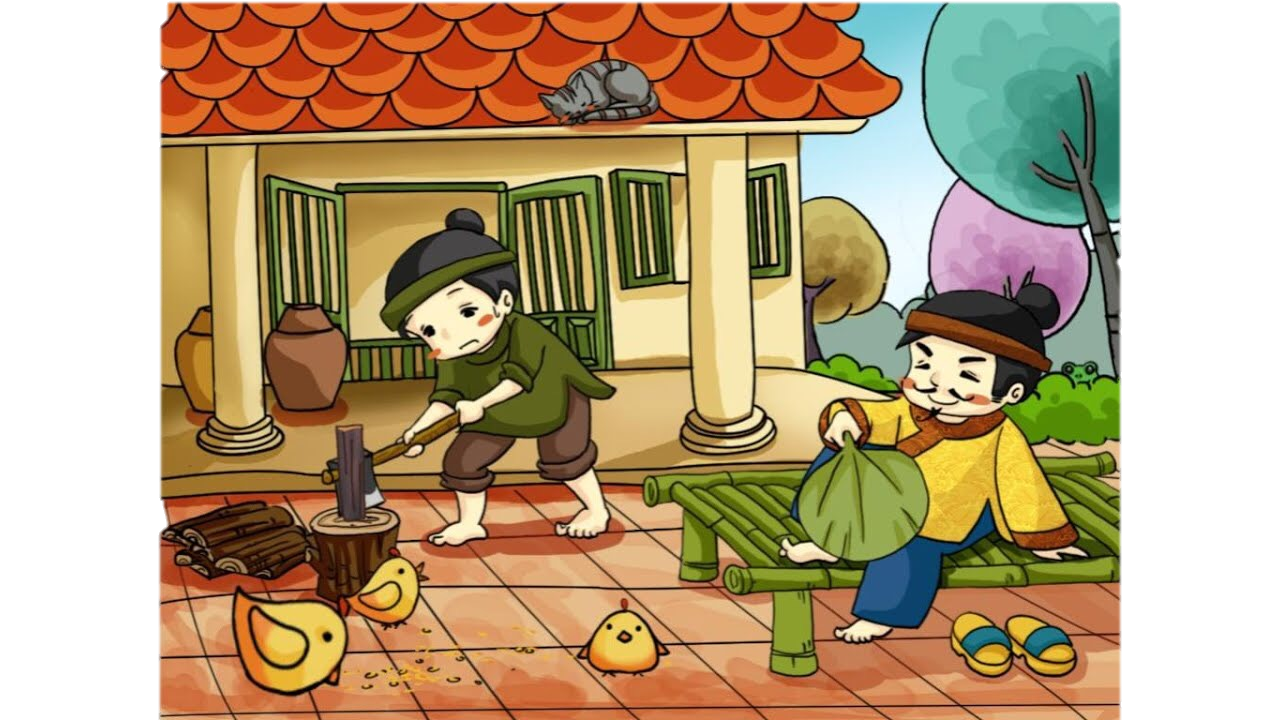 Người anh từ khi có vợ thì trở nên lười biếng, mọi việc nặng đều đổ lên người em
2 vợ chồng người em: thức khuya, dậy sớm, cố gắng làm lụng
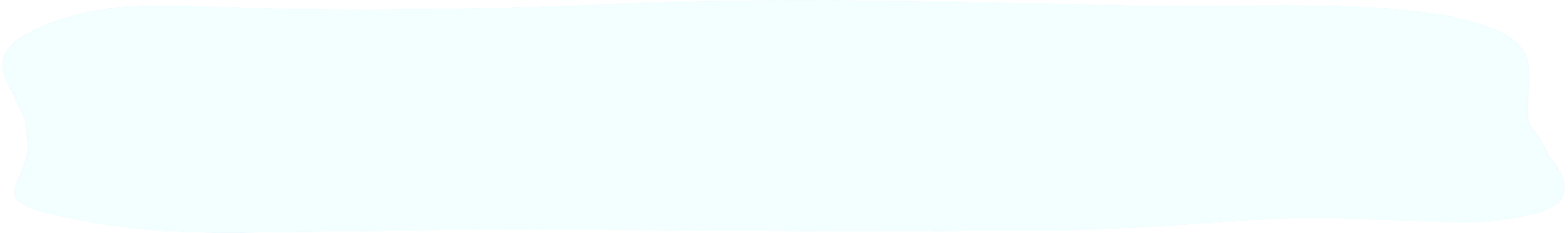 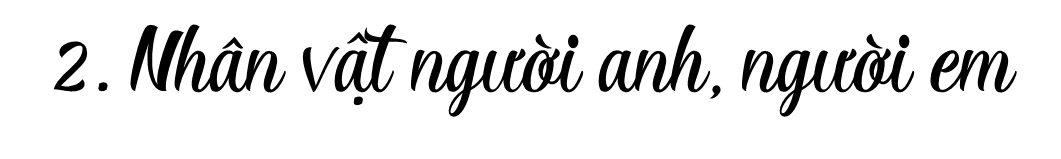 Hình thức: Gv chia lớp thành 8 nhóm tìm hiểu về nhân vật người anh, người em (hành động, kết cục, nhận xét)…
Thời gian: 10 phút
VĂN BẢN 2. CÂY KHẾ
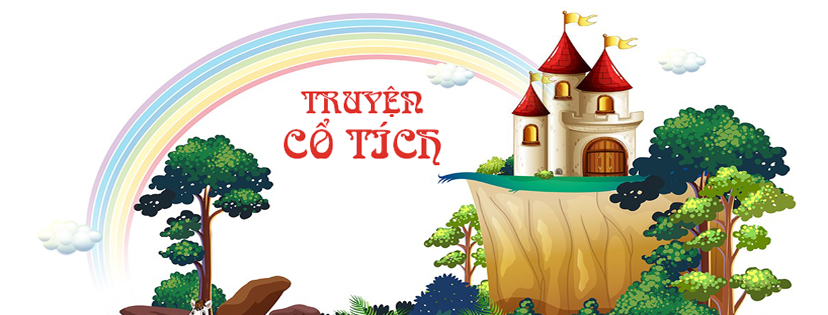 Ngữ văn 6
Hình thành kiến thức
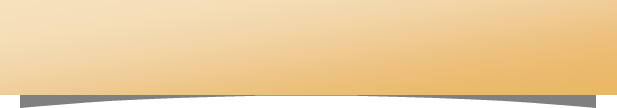 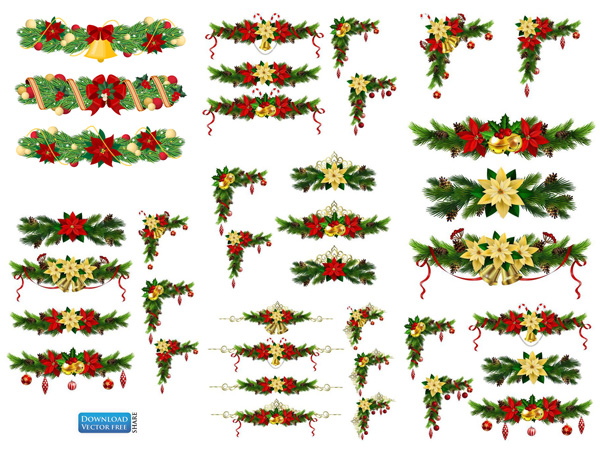 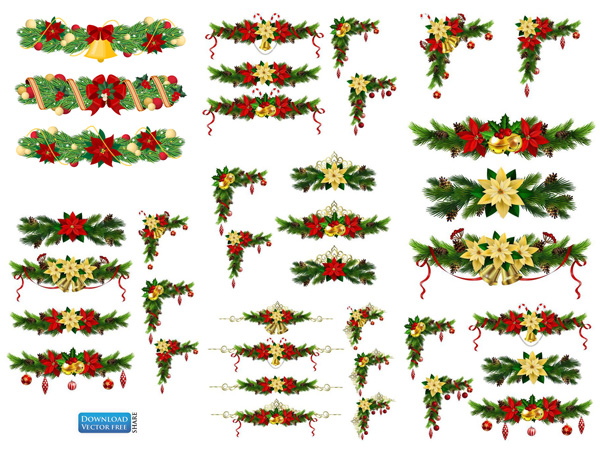 III. Đọc- hiểu văn bản.
2. Nhân vật người anh, người em :
Phiếu học tập số 3
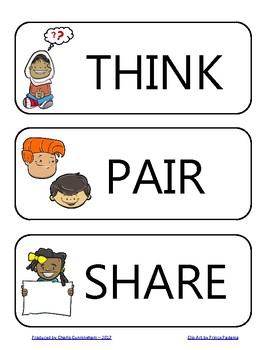 4
2
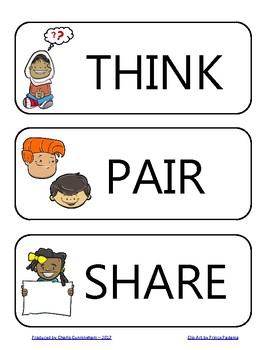 4
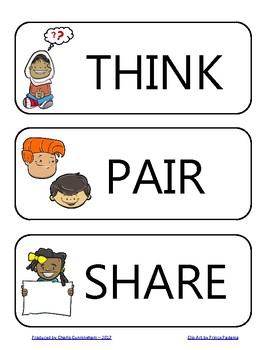 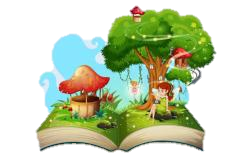 VĂN BẢN 2. CÂY KHẾ
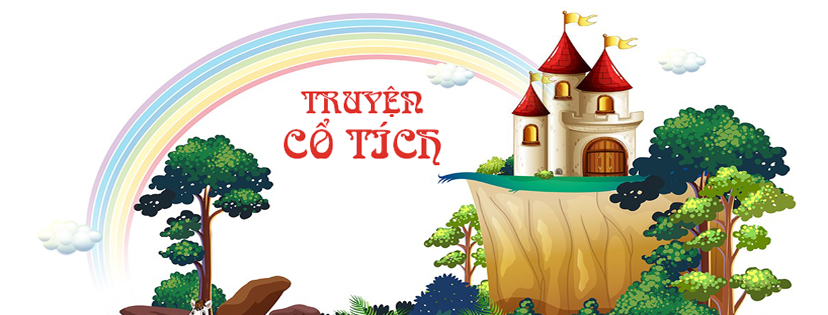 Ngữ văn 6
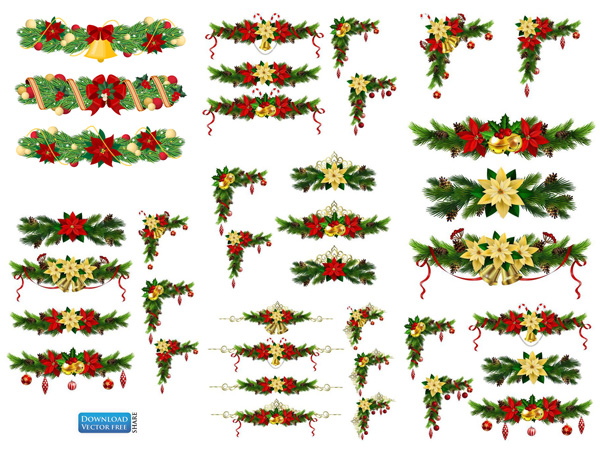 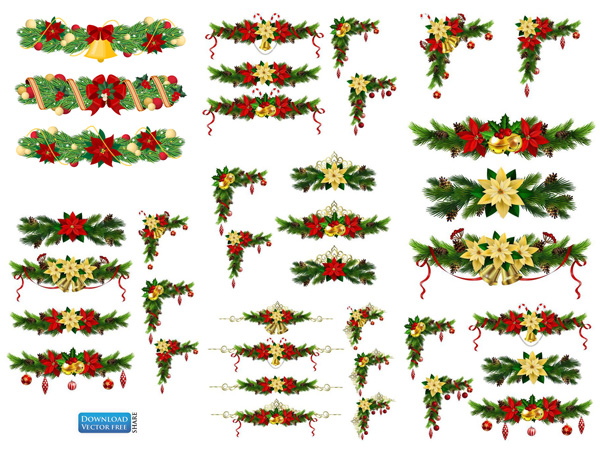 2. Nhân vật người anh, người em :
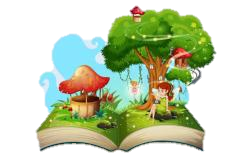 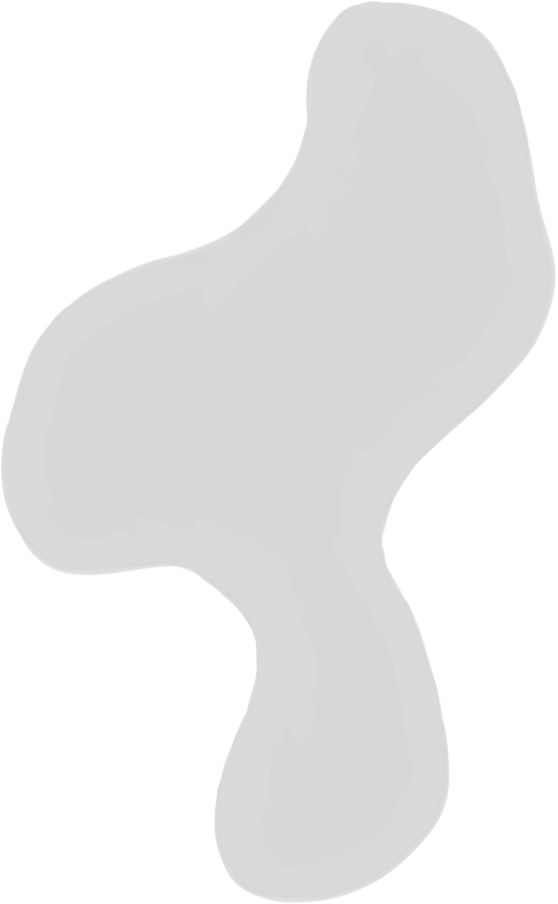 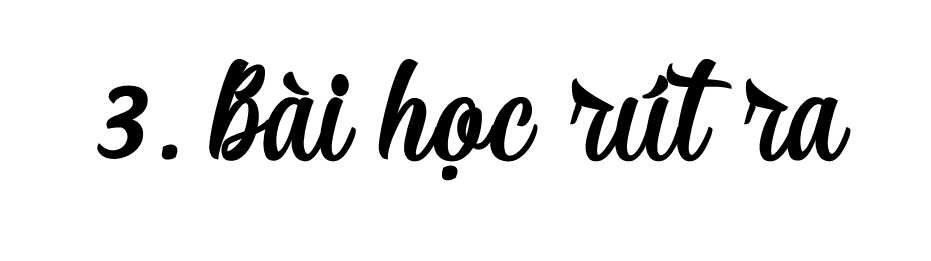 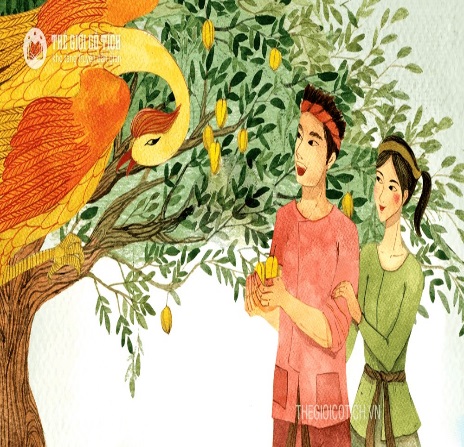 Em rút ra được bài học gì qua truyện Cây khế? (cả lớp ghi vào giấy nhớ)
- Không tham lam, biết vừa đủ, không lợi dụng, lừa gạt người khác.
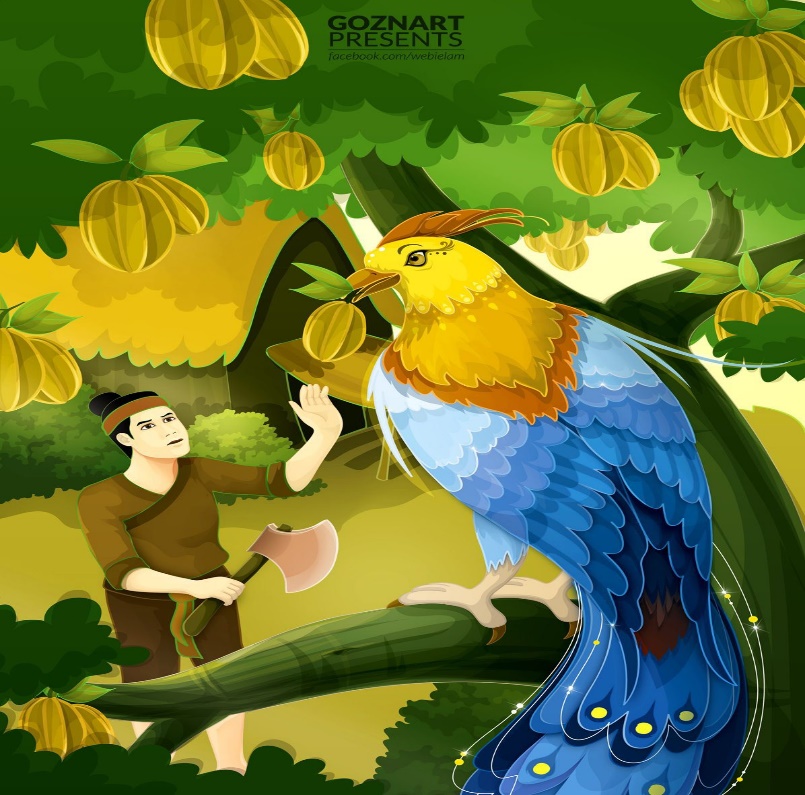 - Sống nhân hậu, tình nghĩa, biết giữ lời hứa, đền ơn đáp nghĩa.
- Anh em trong gia đình phải biết yêu thương, chia sẻ, đùm bọc lẫn nhau.
- Trung thực, chăm chỉ, hiểu được ý nghĩa của lao động chân chính.
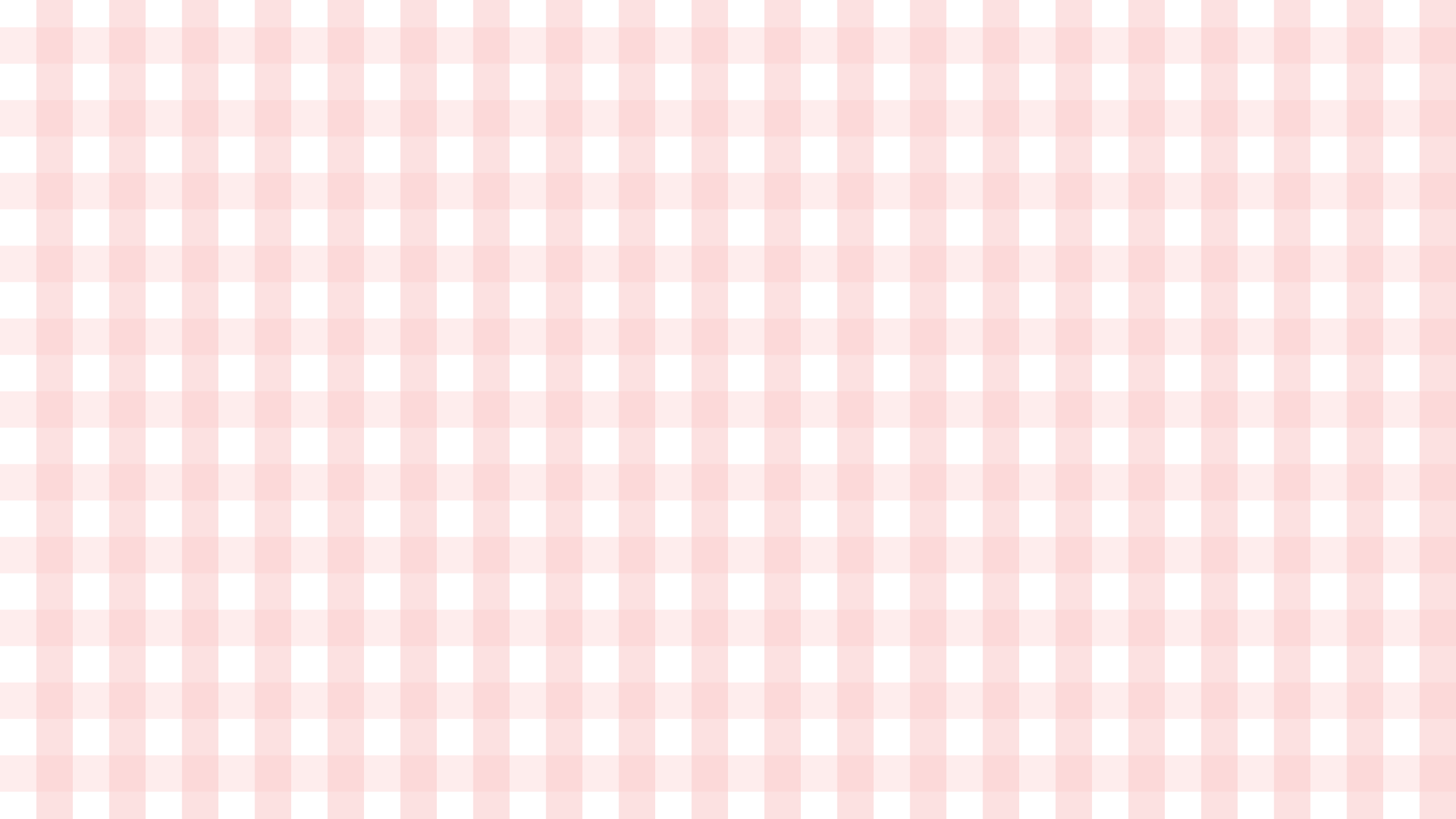 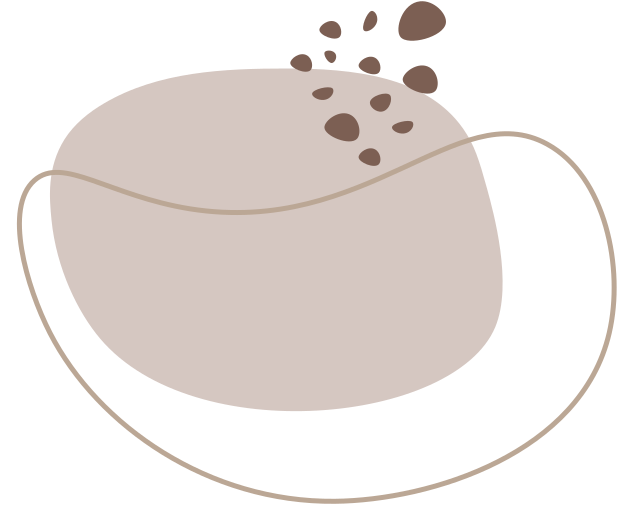 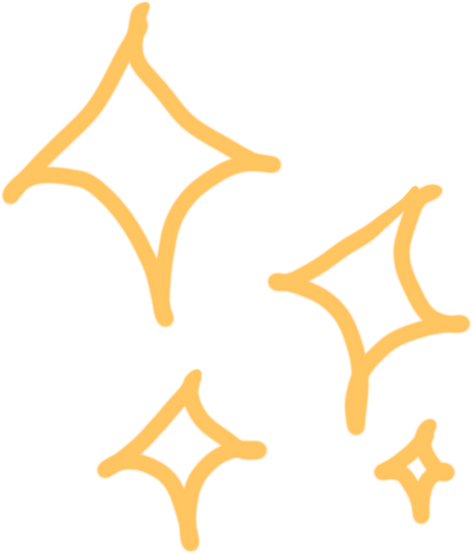 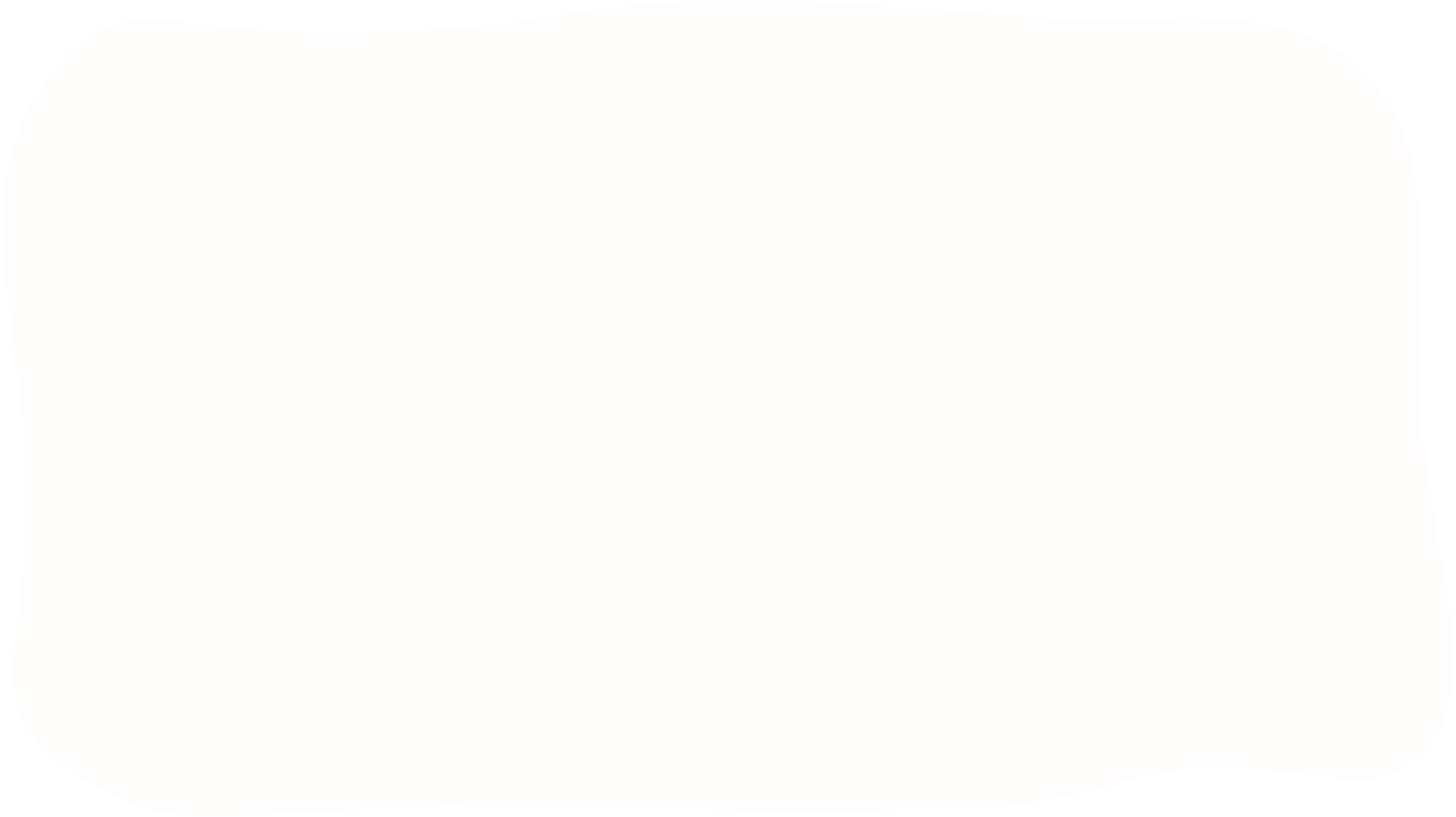 III.
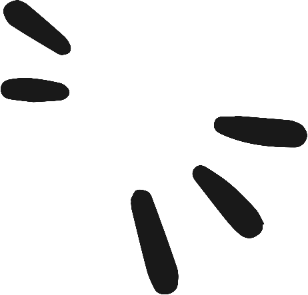 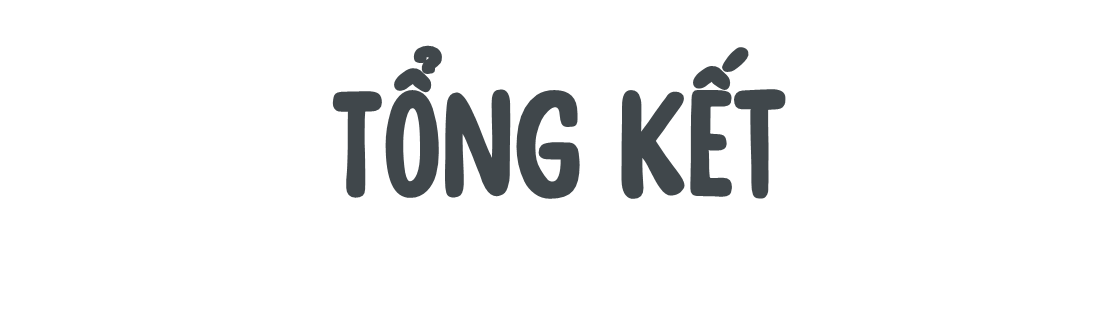 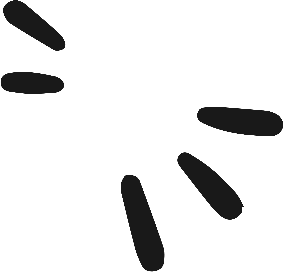 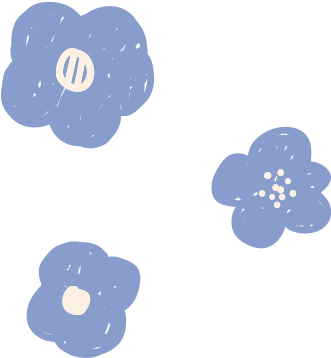 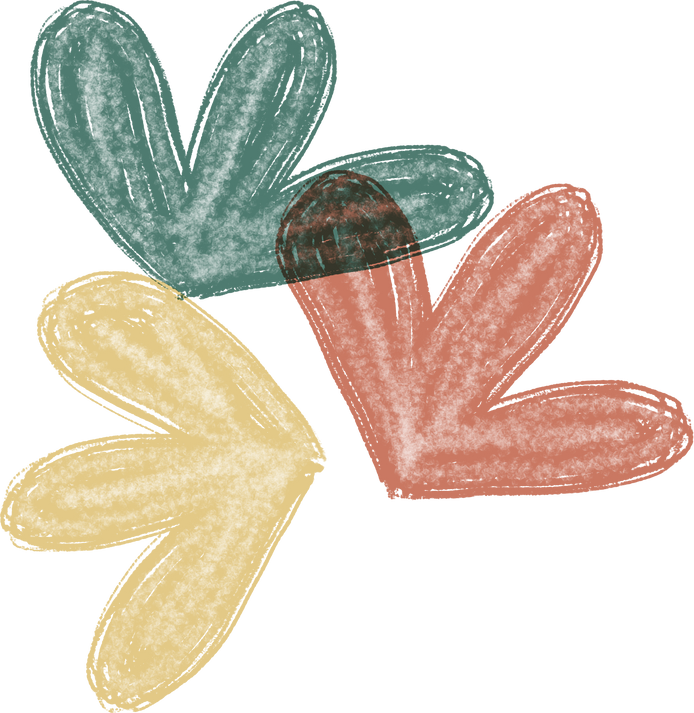 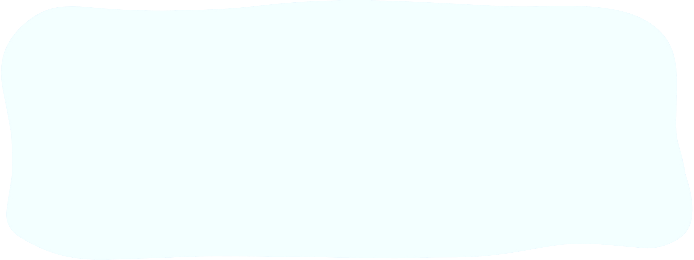 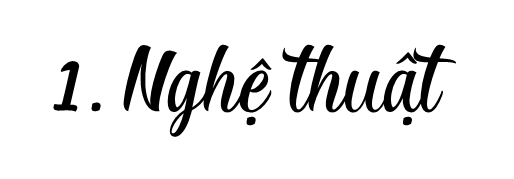 - Sắp xếp các tình tiết tự nhiên, khéo léo.
- Sử dụng chi tiết thần kì.
- Xây dựng hình tượng hai nhân vật đối lập, tương phản
- Kết thúc có hậu.
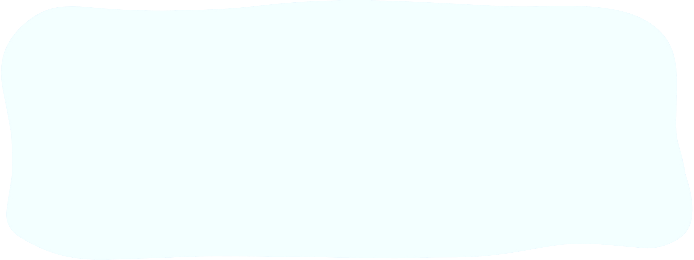 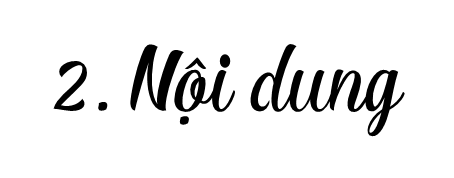 Tác giả dân gian ca ngợi những con người hiền lành, chăm chỉ, thật thà; gửi gắm bài học về đền ơn đáp nghĩa, niềm tin ở hiền sẽ gặp lành; đồng thời lên án, đấu tranh chống lại lòng tham lam, ích kỉ của con người.
IV. Luyện tập
Câu 1: Trong việc chia gia tài, người anh đã tỏ ra:
A. Thương em.
C. Tham lam và ích kỉ.
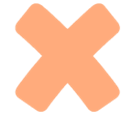 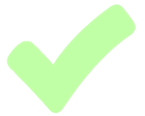 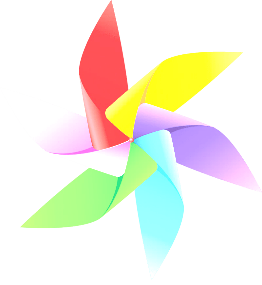 D. Độc ác.
B. Công bằng.
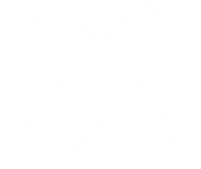 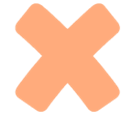 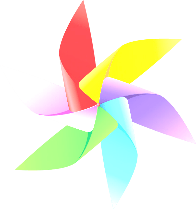 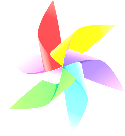 Câu 2: Qua việc may túi theo lời chim dặn và được chim đưa đi lấy vàng ở đảo xa, người em đã thể hiện:
A. Là một người trung thực
B. Là một người dại dột.
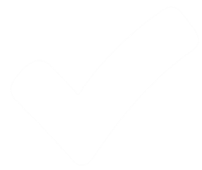 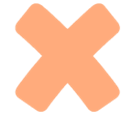 C. Là một người có khao khát giàu
D. Là một người ham được đi đây đi đó.
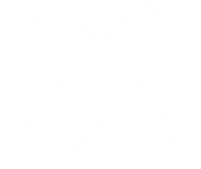 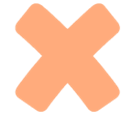 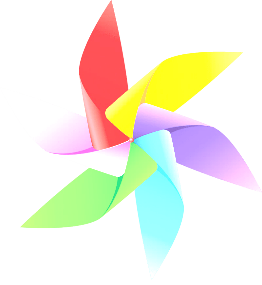 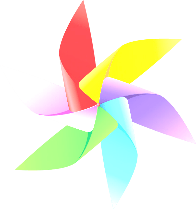 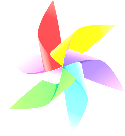 Câu 3: Việc người anh bị rơi xuống biển cùng bao nhiêu vàng bạc châu báu lấy được là kết quả tất yếu của:
B.  Sự trả thù của chim.
A. Thời tiết không thuận lợi.
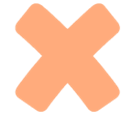 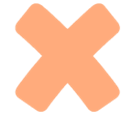 C. Sự tham lam.
D. Quãng đường chim phải bay xa xôi quá
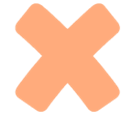 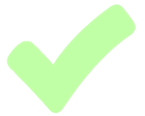 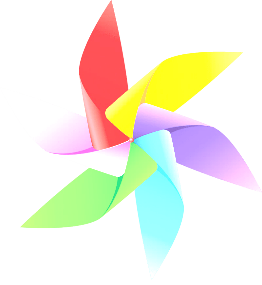 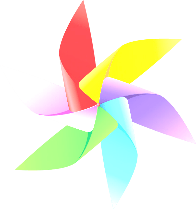 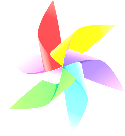 Câu 4: Dòng đúng với ý nghĩa có thể rút ra từ truyện "Cây khế" là:
A. Tham một miếng, tiếng cả đời.
C. Tham thì thâm.
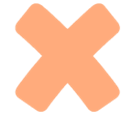 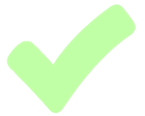 B. Tham một bát bỏ cả mâm
D. Tham vàng bỏ ngãi
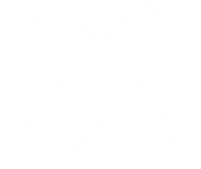 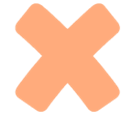 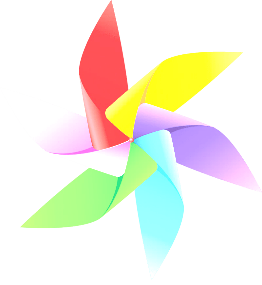 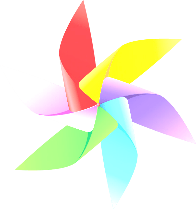 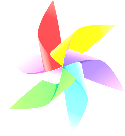 Câu 5: Truyện Cây khế kể về:
A. Nguồn gốc hình thành cây khế
B. Anh hùng diệt trừ cái ác
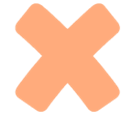 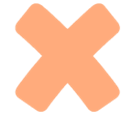 C. Người có thân thế kì lạ
D. Chuyện của một gia đìn
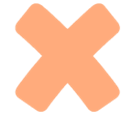 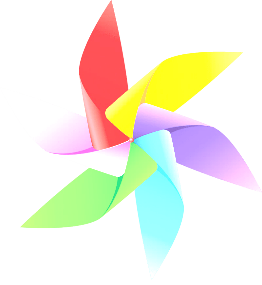 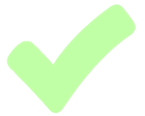 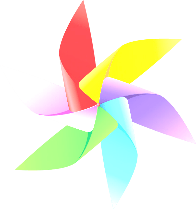 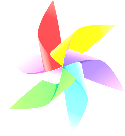 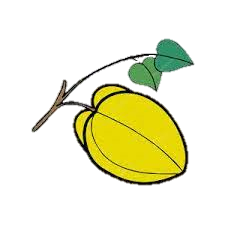 Câu 6. Câu chuyện muốn nói với chúng ta điều gì?
A. Chăm chỉ , tốt bụng sẽ gặp được điều tốt.
B. Những kẻ xấu xa, tham lam sẽ tự gây họa cho bản thân.
C. Xấu xa, tham lam vẫn sẽ gặp điều tốt lành.
D. Câu A và B đúng.
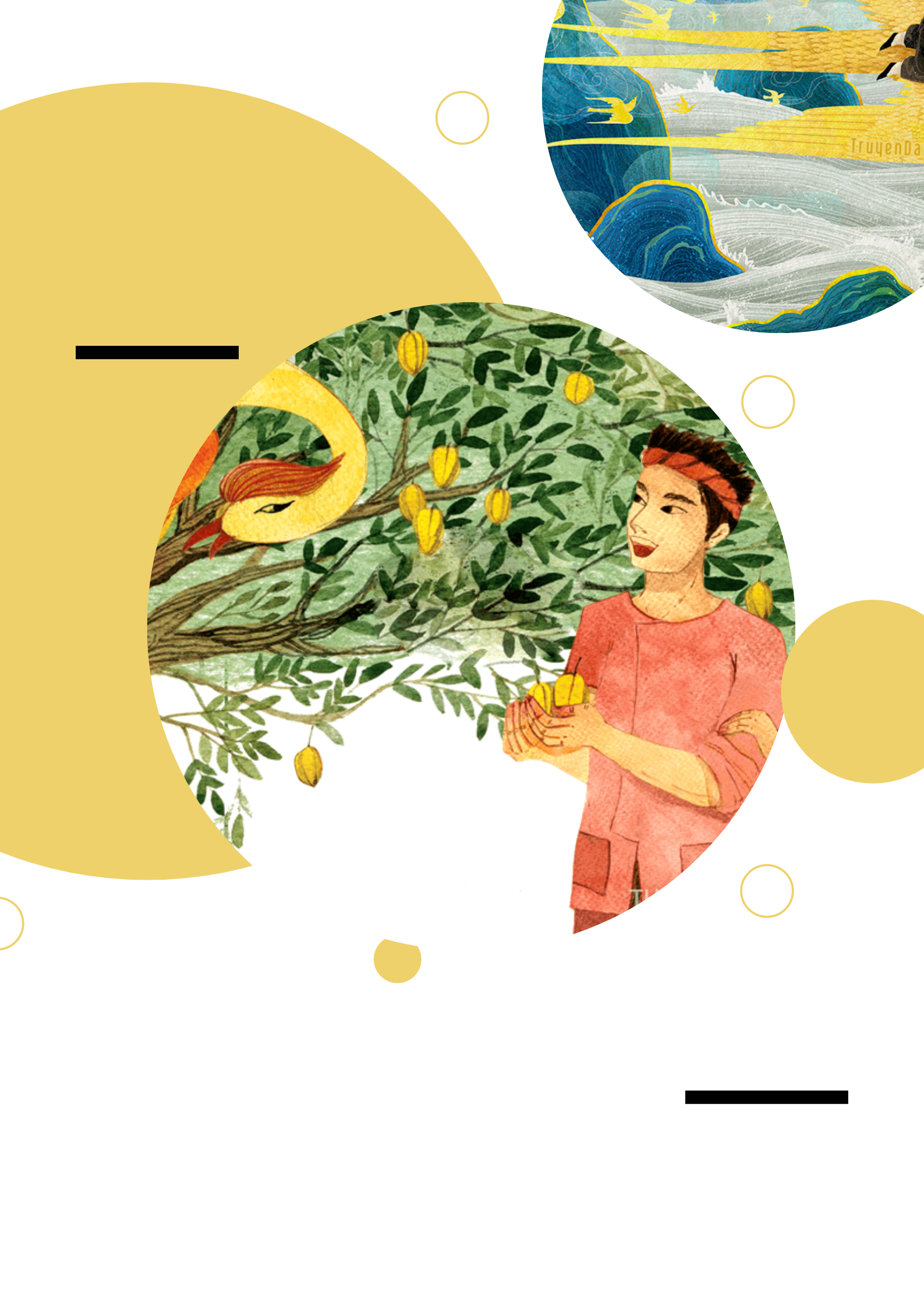 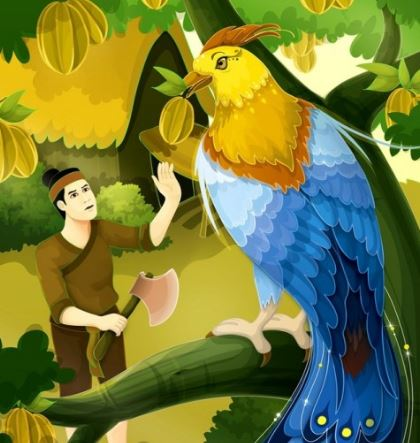 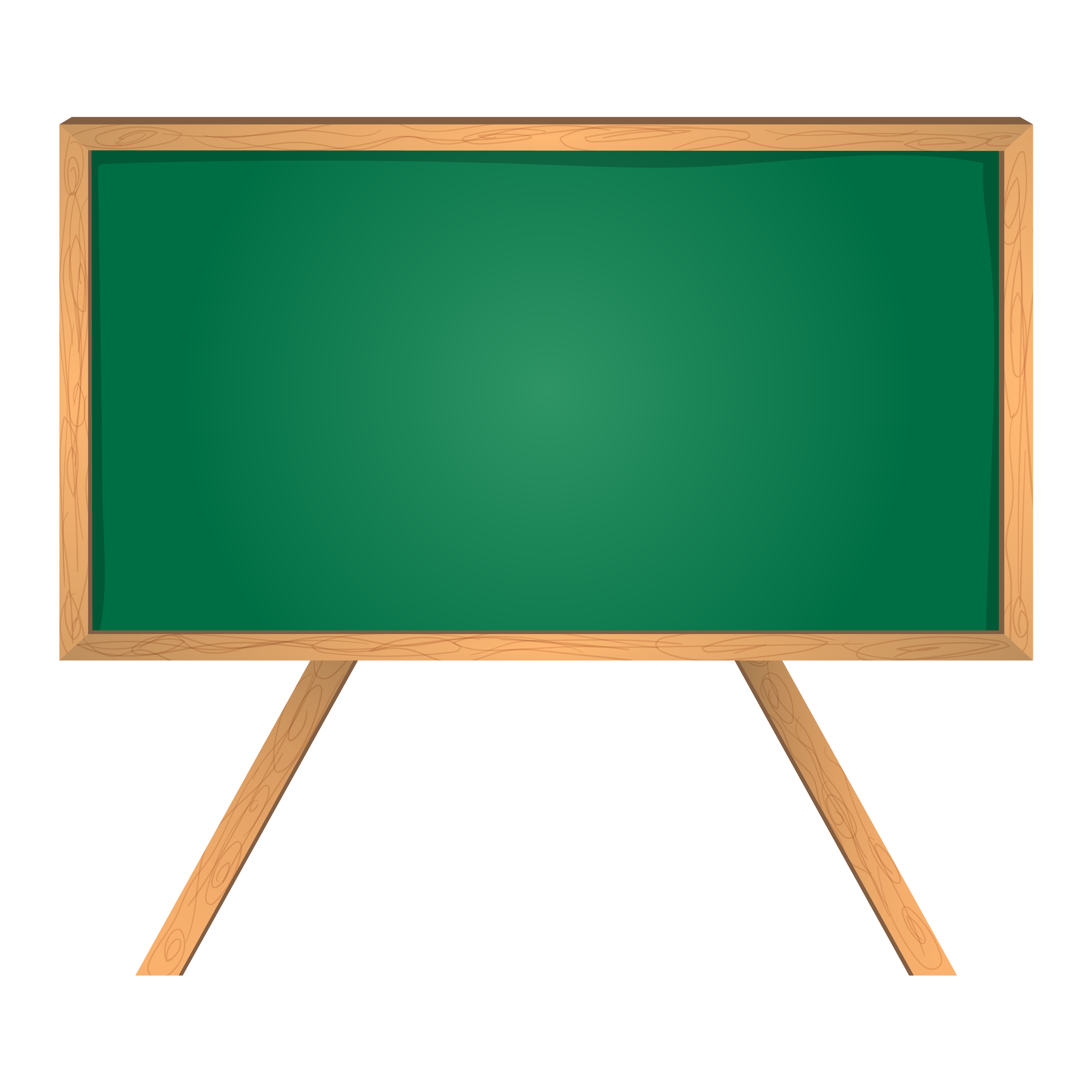 VẬN DỤNG
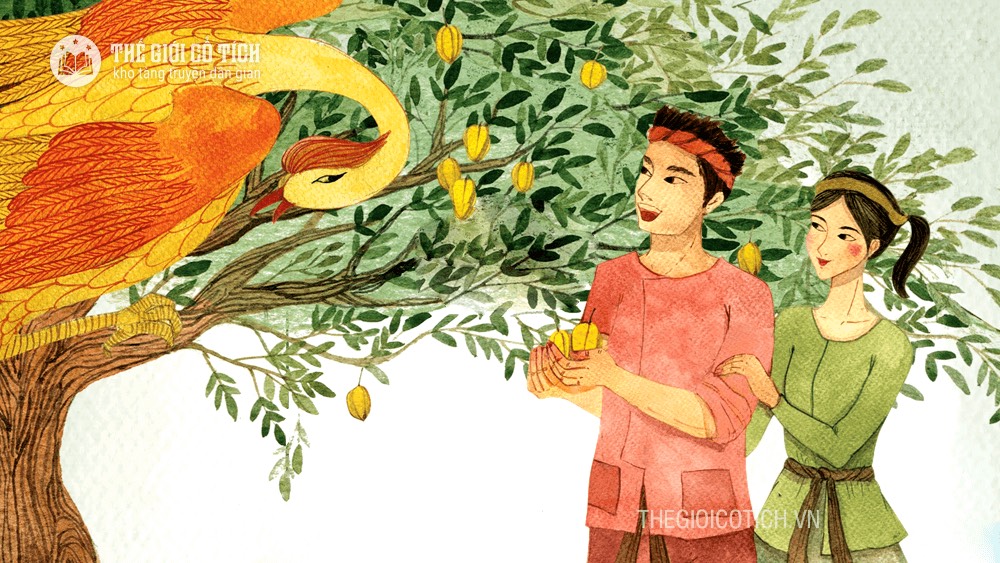 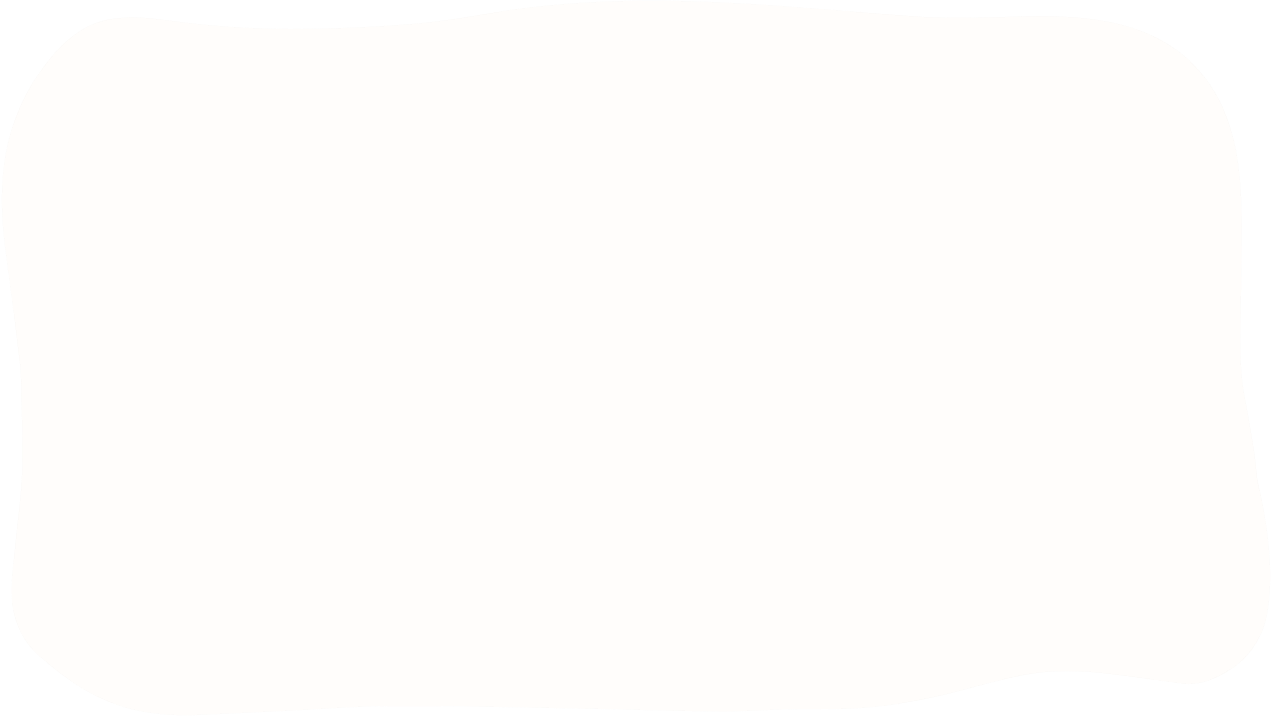 Tưởng tượng một kết thúc khác cho truyện “Cây khế”. Viết đoạn văn (khoảng 5-7 câu) kể về kết thúc đó.
* Về hình thức:
- Đảm bảo số câu, đúng chính tả.
- Đảm bảo cấu trúc ngữ pháp.
- Đảm bảo hình thức đoạn văn.
- Dùng từ phù hợp, trong sáng.
VĂN BẢN 2. CÂY KHẾ
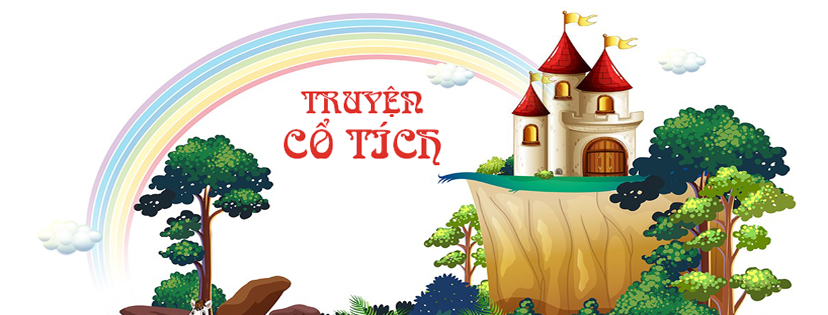 Ngữ văn 6
Vận dụng
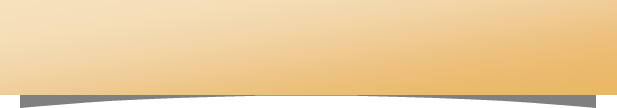 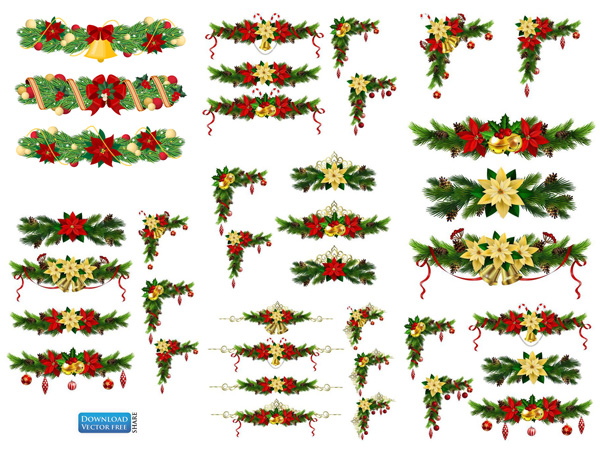 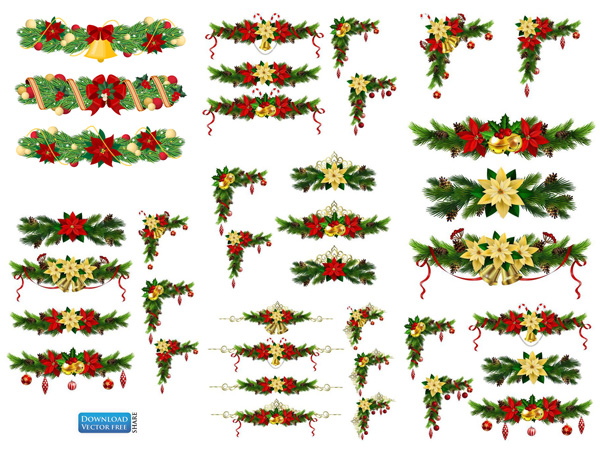 *  Nội dung đoạn văn
    - Tưởng tượng một kết thúc khác cho câu chuyện. Mỗi nhân vật có những đổi thay gì (theo suy nghĩ của em). Ví dụ đặt ra tình huống: Nếu người anh rơi xuống biển mà được cứu, em muốn người anh thay đổi như thế nào?
     - Từ đó, em bày tỏ thêm suy nghĩ của mình: cần sống biết yêu thương, cần biết nhận lỗi và sửa lỗi.
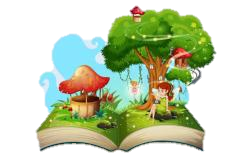 VĂN BẢN 2. CÂY KHẾ
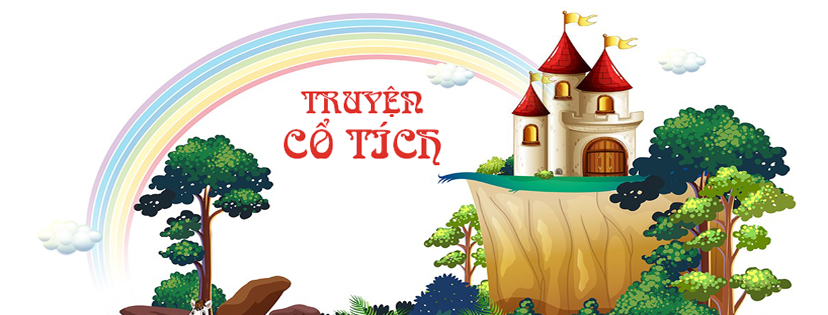 Ngữ văn 6
Vận dụng
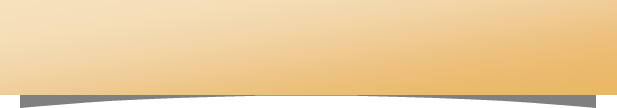 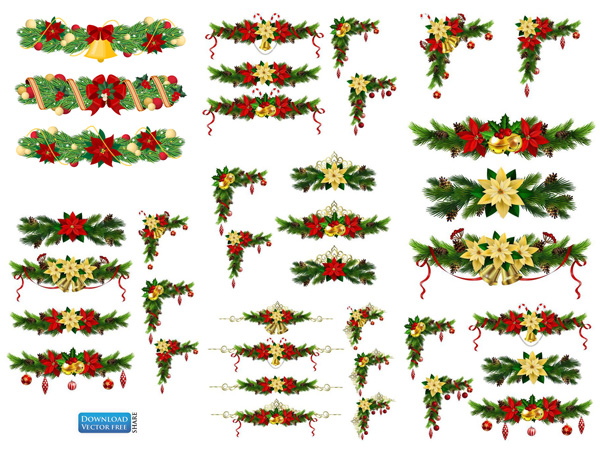 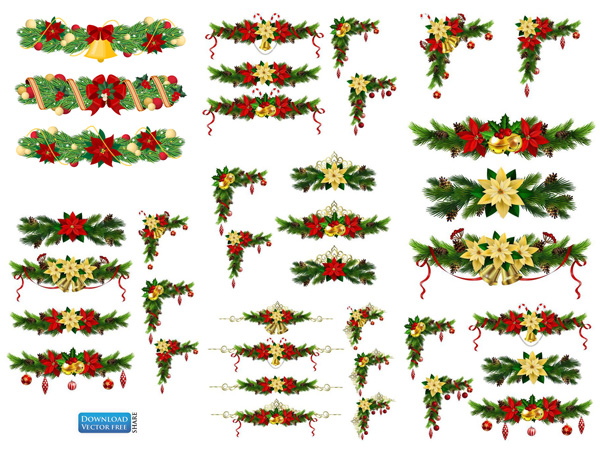 Đoạn văn tham khảo:
   Sau khi bị rơi xuống biển, người anh trôi dạt vào bờ. Tỉnh lại được người dân cứu giúp và đưa trở về nhà trong tình trạng thê thảm. Từ đó, người anh hiểu ra hậu quả do thói tham lam gây nên và sống tử tế, nhân hậu hơn. Chứng kiến người anh đã thức tỉnh, người em trai hết lòng giúp đỡ anh vực dậy, cùng nhau chia ruộng đất, lao động cần mẫn, chăm chỉ và yêu thương nhau hơn xưa. Thấm thoát cả hai anh em cùng trở nên khá giả. Họ đã bàn với nhau để dành một phần riêng thóc gạo giúp đỡ những người nghèo khổ. Tiếng lành đồn xa, ai ai cũng yêu quý hai anh em nhà ấy.
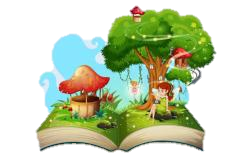 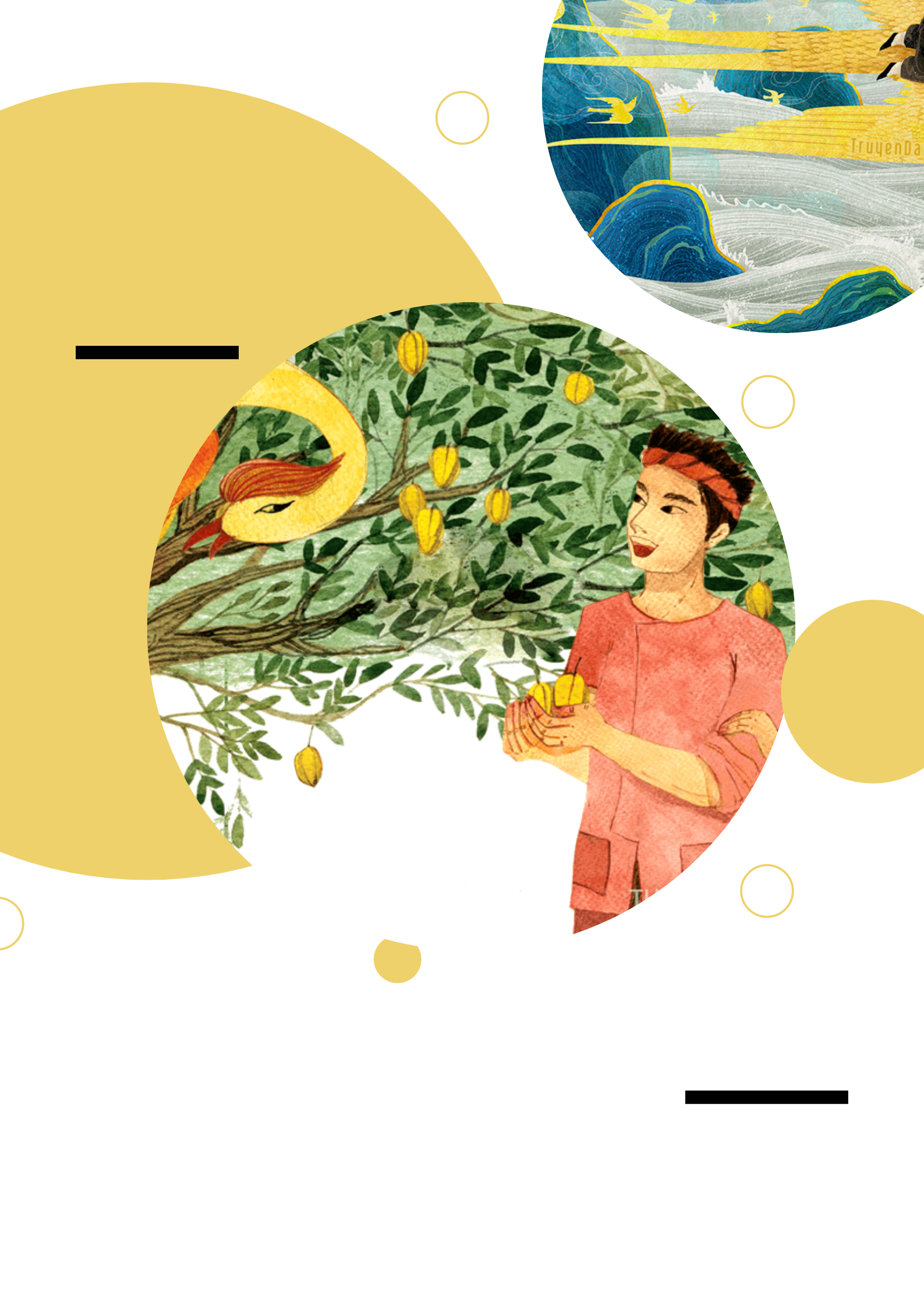 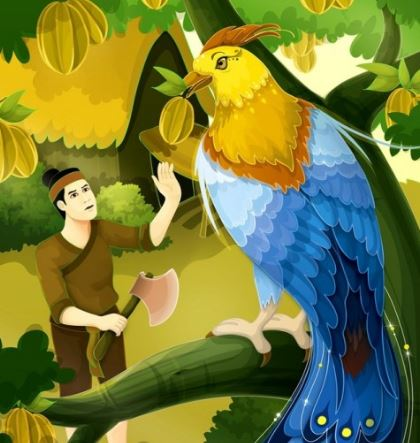 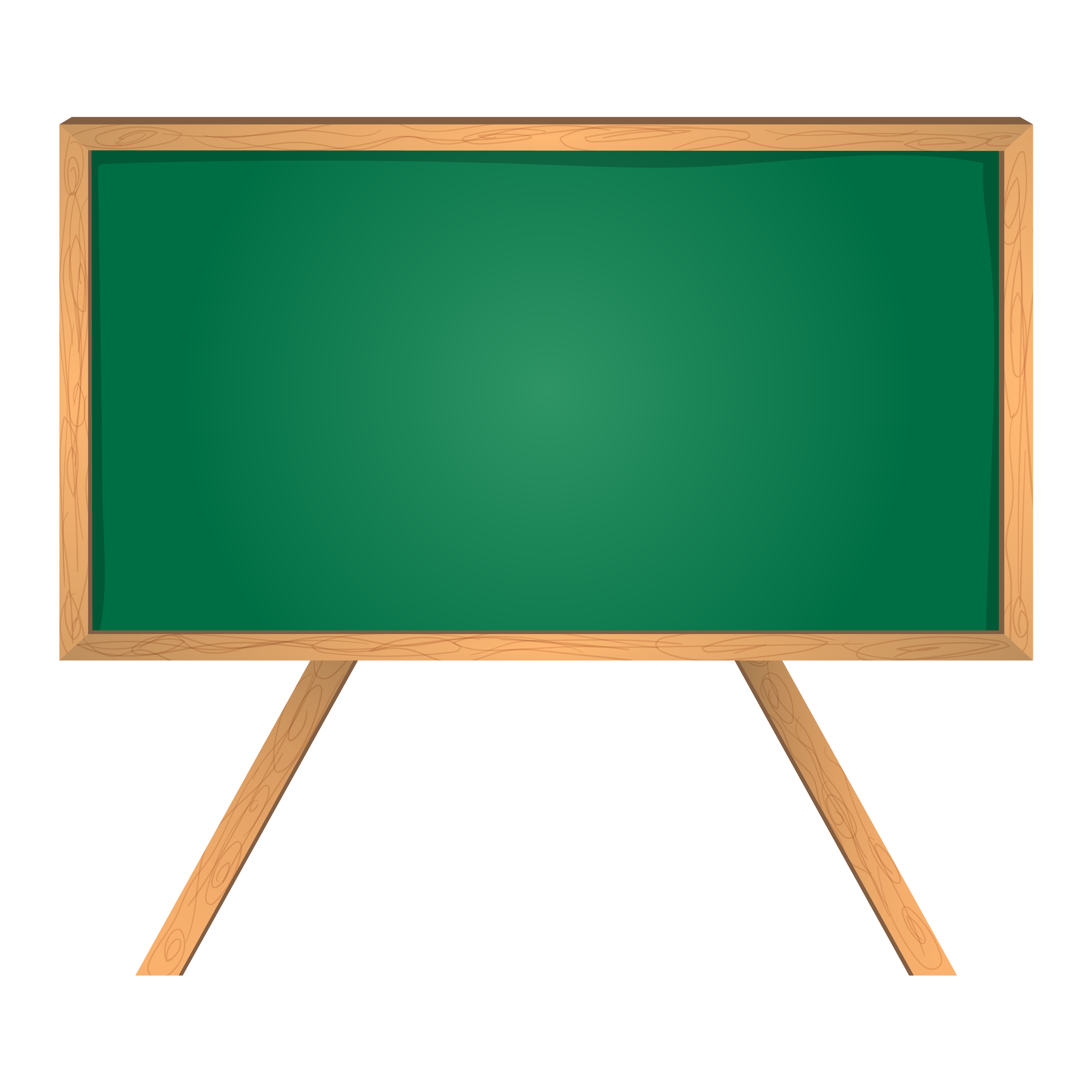 HƯỚNG DẪN TỰ HỌC
* Bài cũ:
- Khái quát nội dung bài học bằng sơ đồ.
- Sưu tầm các truyện cổ tích cùng chủ đề.
* Bài mới:
Soạn: Thực hành tiếng Việt.
CẢM ƠN CÁC THẦY CÔ GIÁO VÀ CÁC EM RẤT NHIỀU!